Bias against “she” pronounscan be rapidly overcomeby changing event expectations
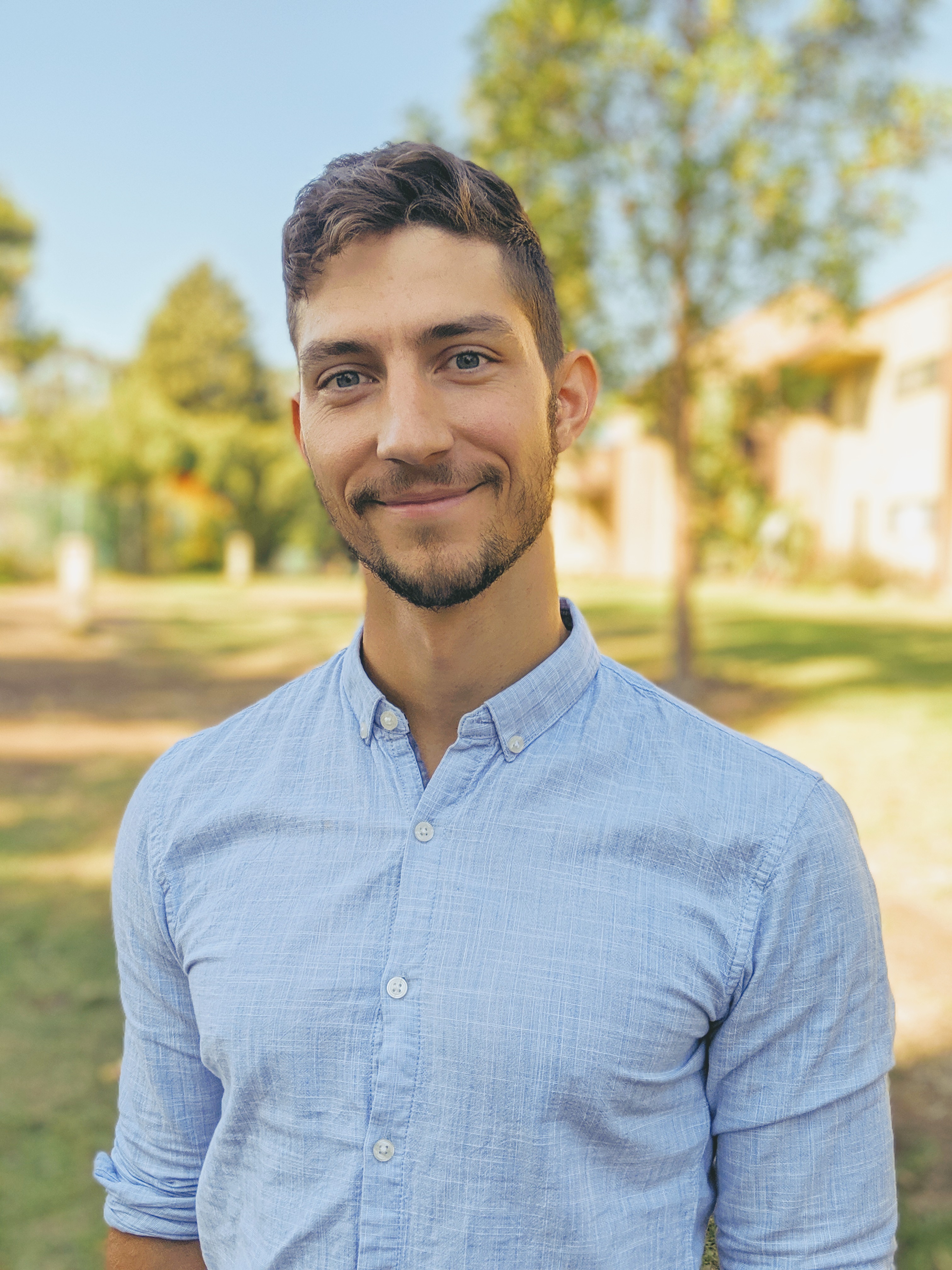 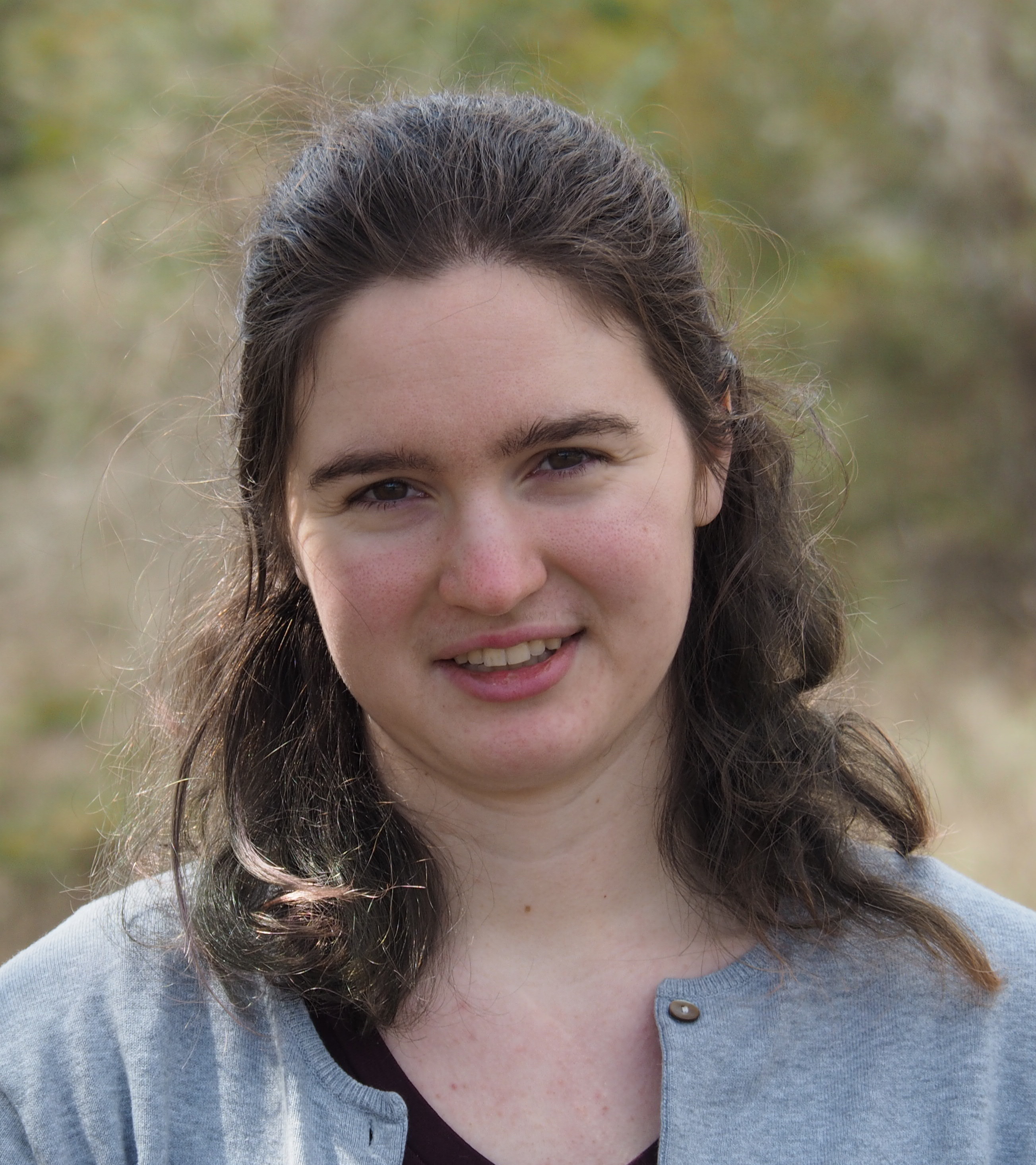 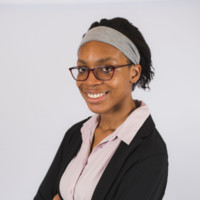 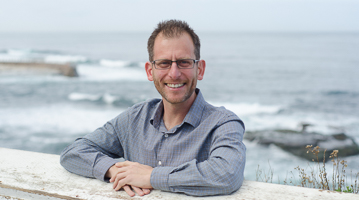 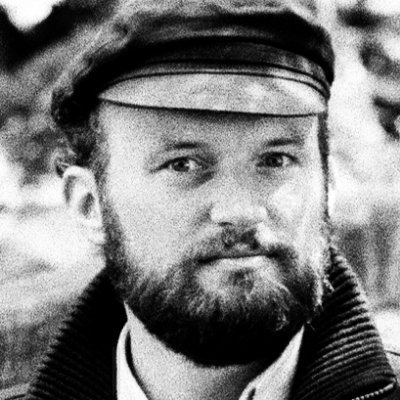 Till Poppels
Université de Paris
Veronica Boyce
Stanford University
Chelsea Ajunwa
MIT
Titus von der Malsburg
University of Potsdam
Roger Levy
MIT
Bias against “she” pronounscan be rapidly overcomeby changing event expectations
Bias against “she” pronouns
von der Malsburg, Poppels, Levy
(2020, Psych Science)
Boyce, von der Malsburg, Poppels, Levy
(2019, CUNY)
Pozniak & Burnett
(accepted, Glossa)
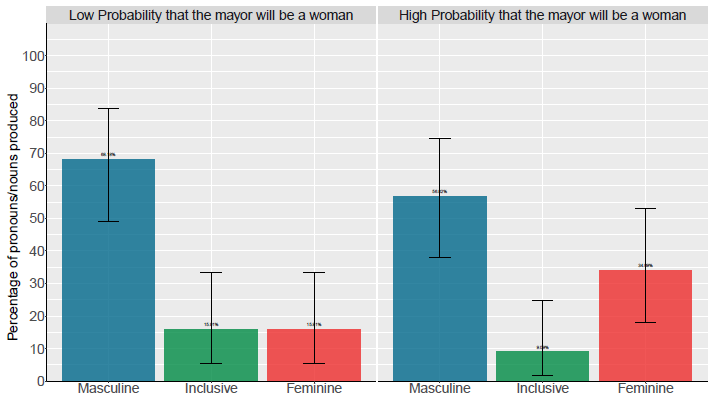 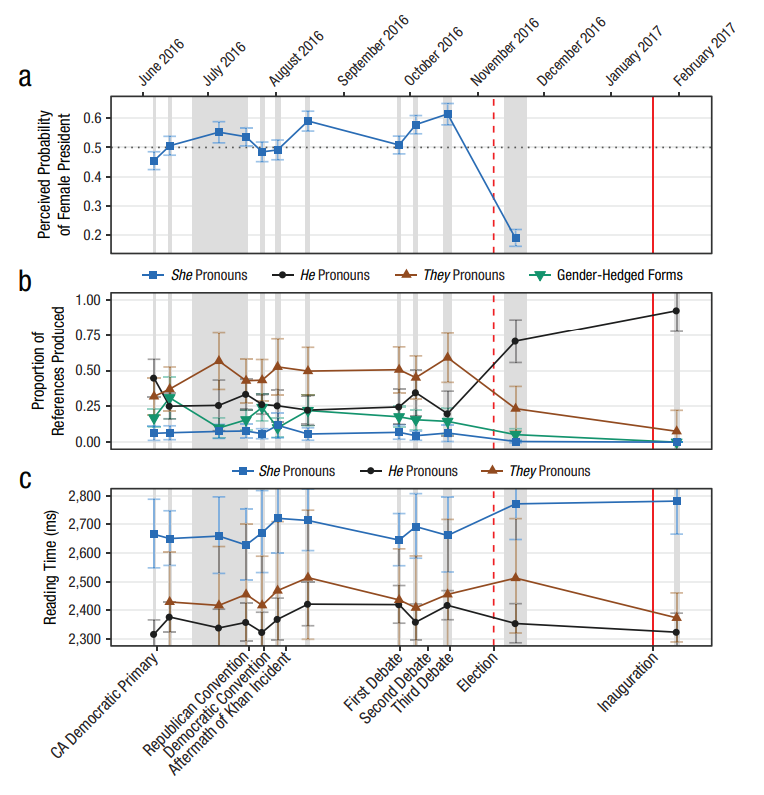 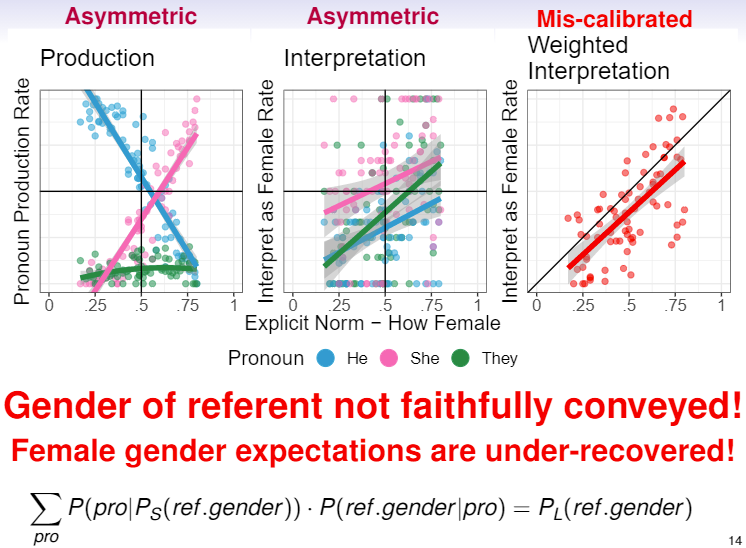 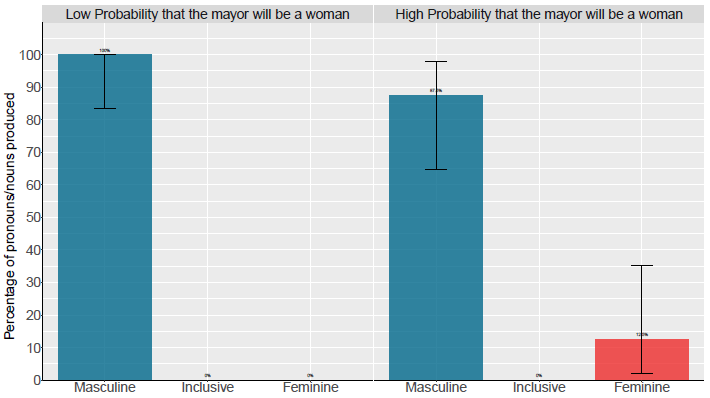 Bias against “she” pronouns
von der Malsburg, Poppels, Levy
(2020, Psych Science)
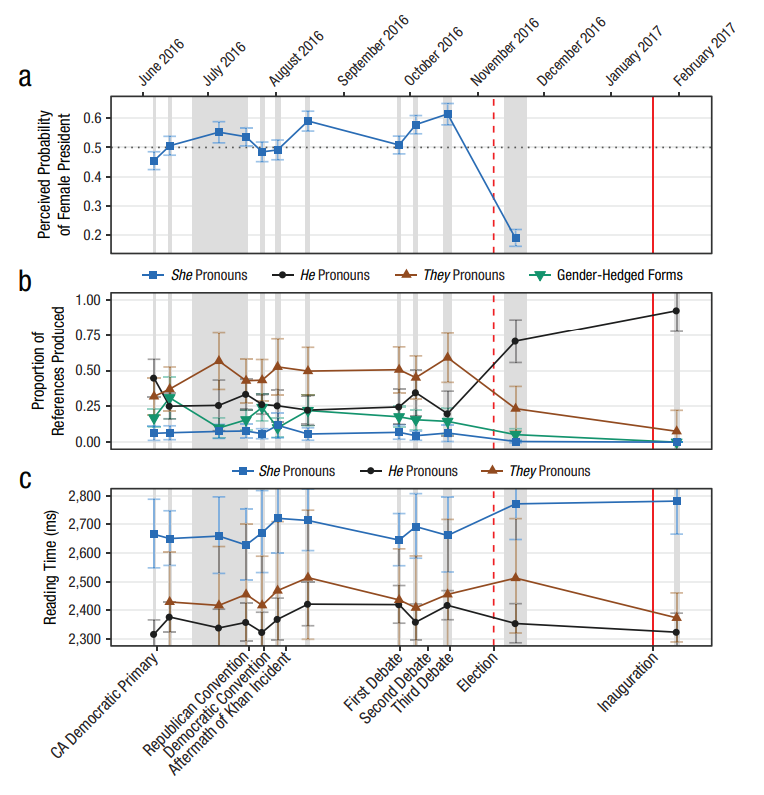 von der Malsburg, Poppels, Levy(2020, Psych Science)
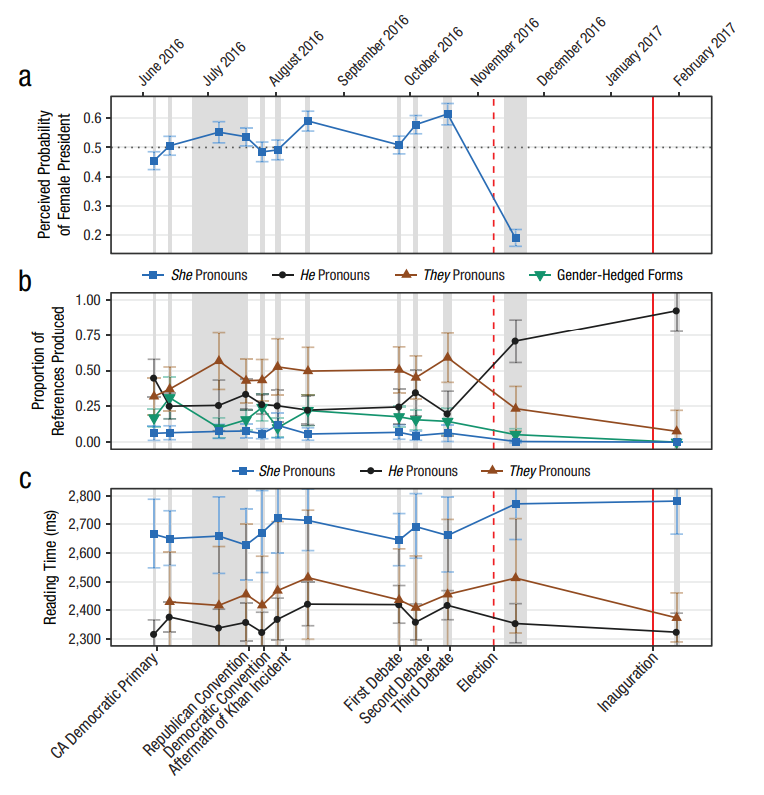 Event expectation task
Production task
Comprehension task
von der Malsburg, Poppels, Levy(2020, Psych Science)
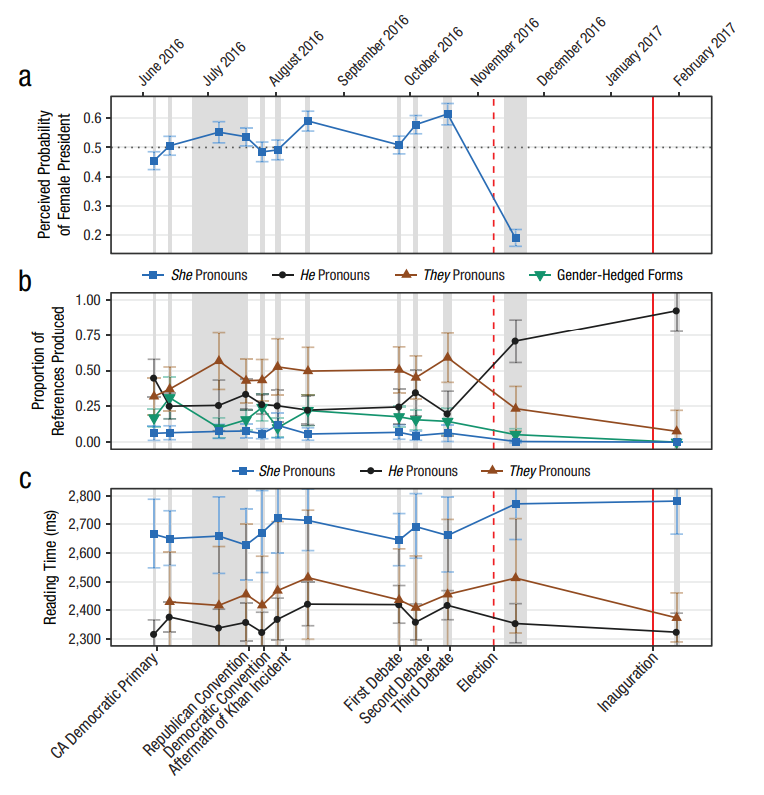 Event expectation task
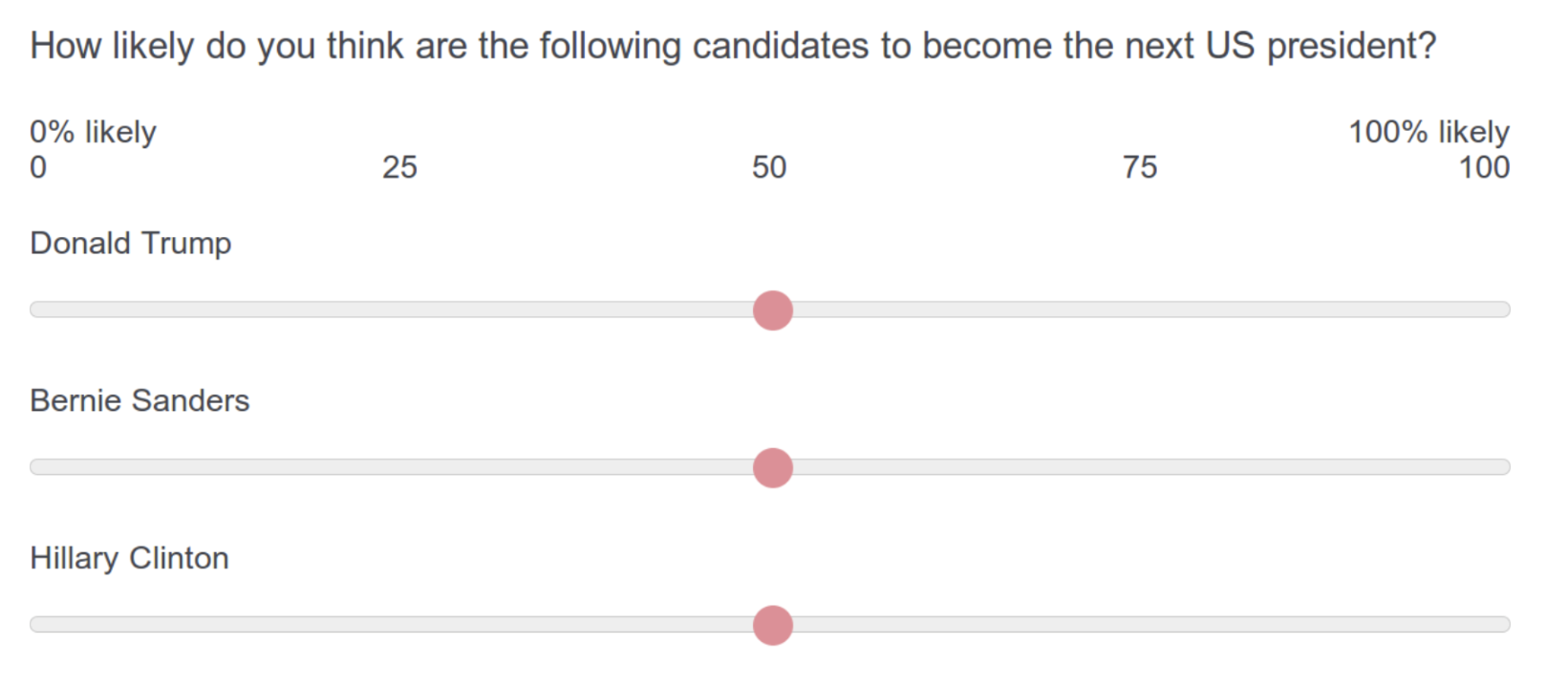 von der Malsburg, Poppels, Levy(2020, Psych Science)
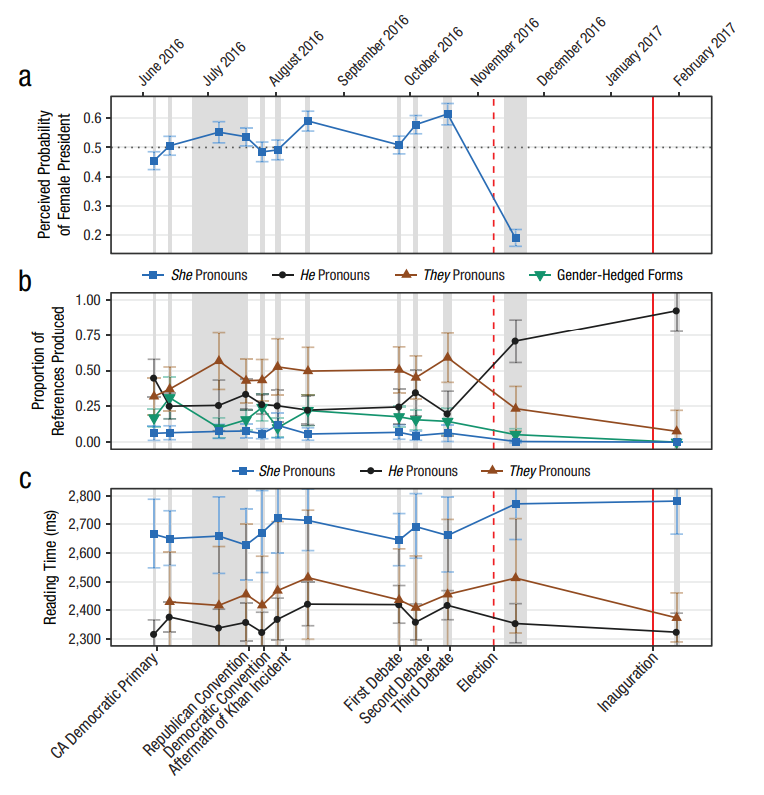 Event expectation task
Production task
Comprehension task
von der Malsburg, Poppels, Levy(2020, Psych Science)
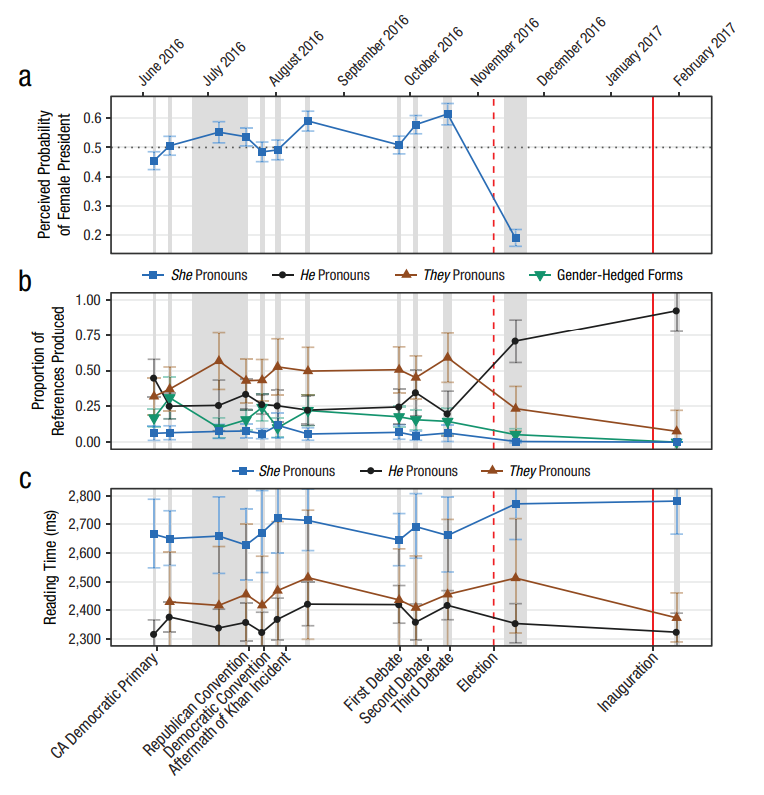 Production task
The next US president will be sworn into office in January 2017. After moving into the Oval Office, one of the first things that [_____________________________].
von der Malsburg, Poppels, Levy(2020, Psych Science)
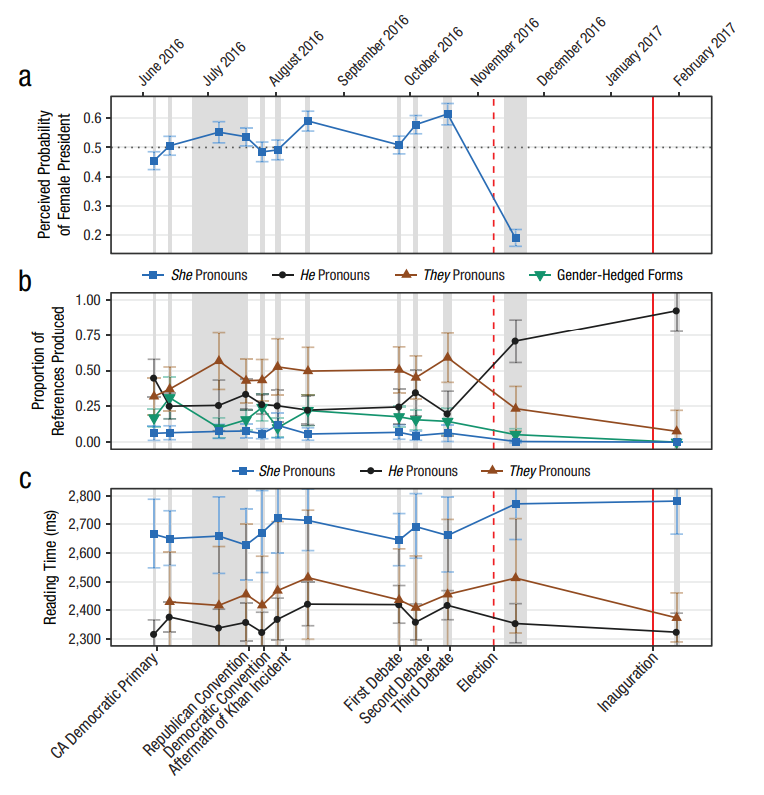 Event expectation task
Production task
Comprehension task
von der Malsburg, Poppels, Levy(2020, Psych Science)
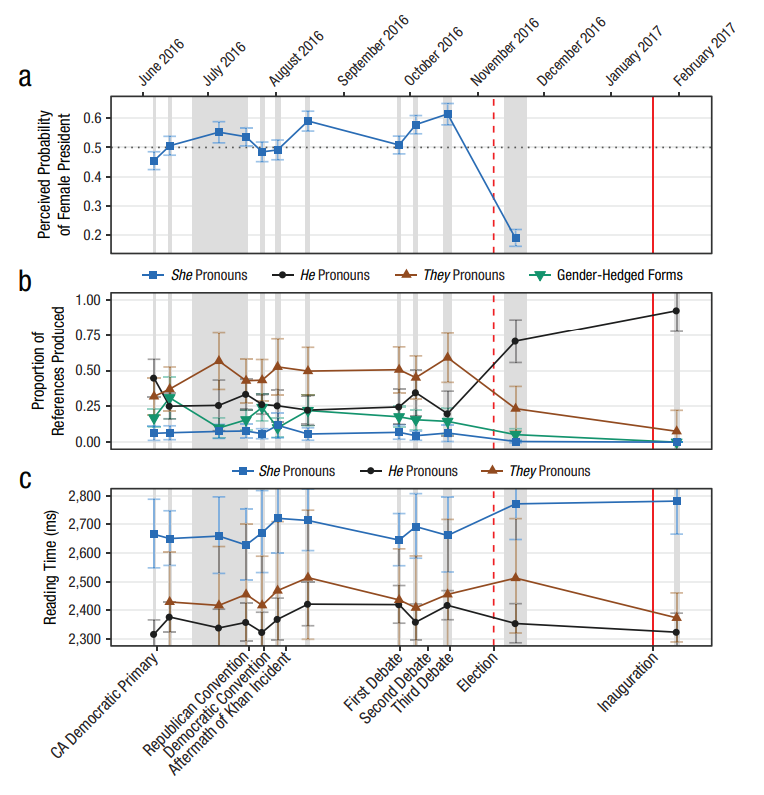 Comprehension task
The next US president will be sworn into office in January 2017. After moving into the Oval Office, one of the first things that she will do is hold a staff briefing.
von der Malsburg, Poppels, Levy(2020, Psych Science)
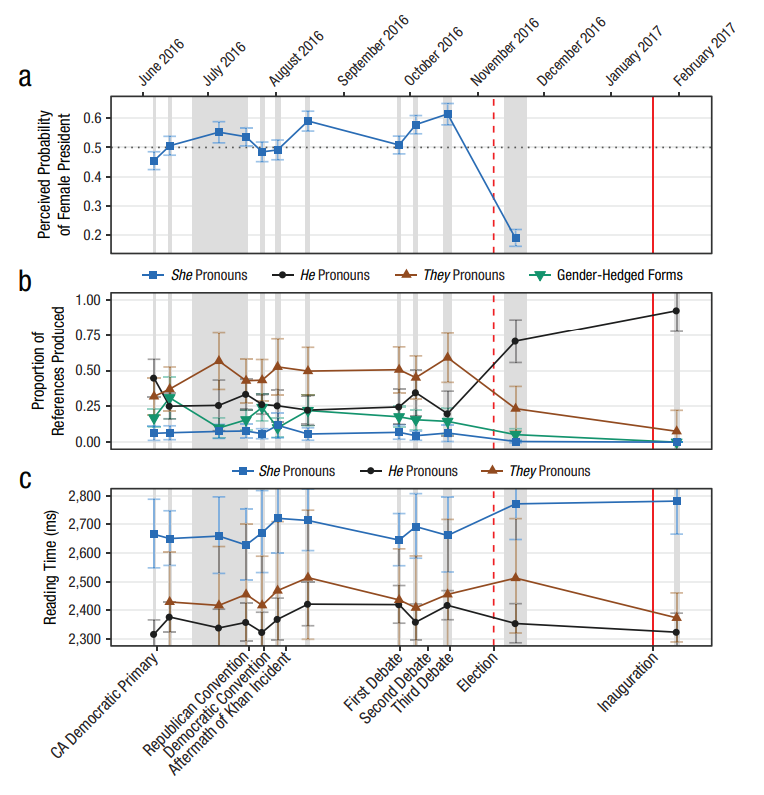 Event expectation task
Production task
Comprehension task
Bias against “she” pronouns
von der Malsburg, Poppels, Levy
(2020, Psych Science)
Boyce, von der Malsburg, Poppels, Levy
(2019, CUNY)
Pozniak & Burnett
(accepted, Glossa)
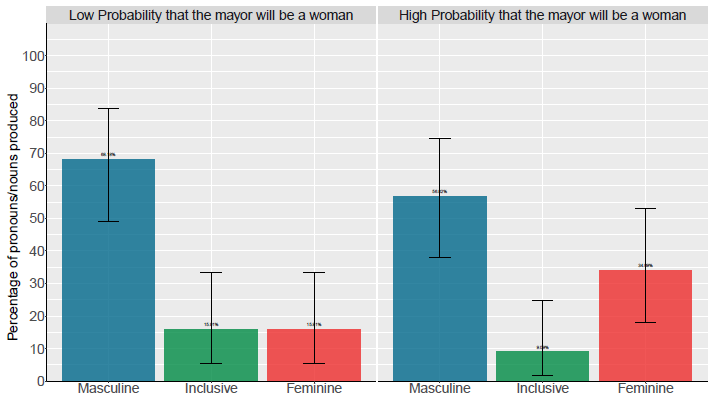 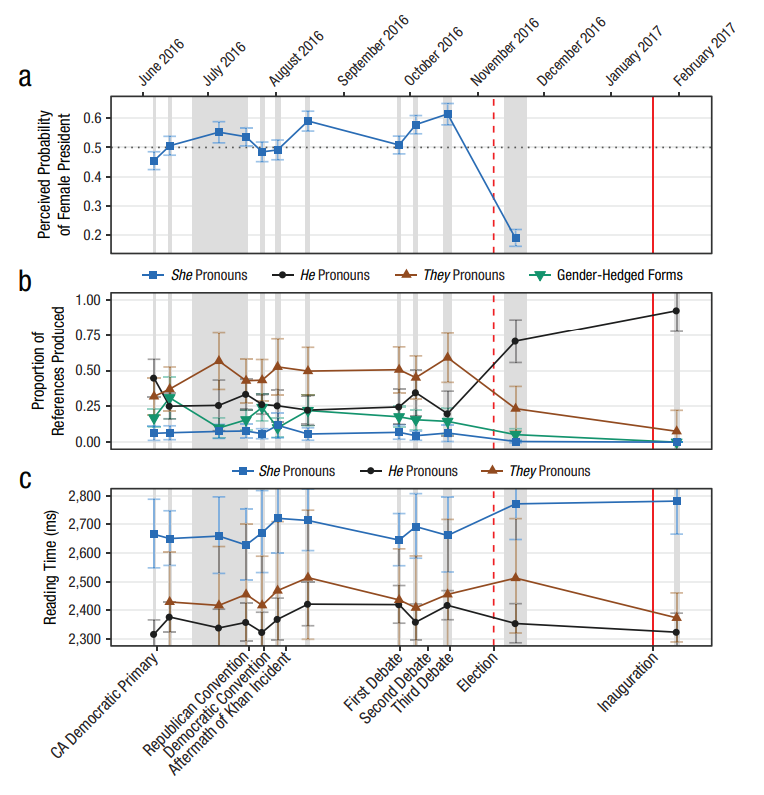 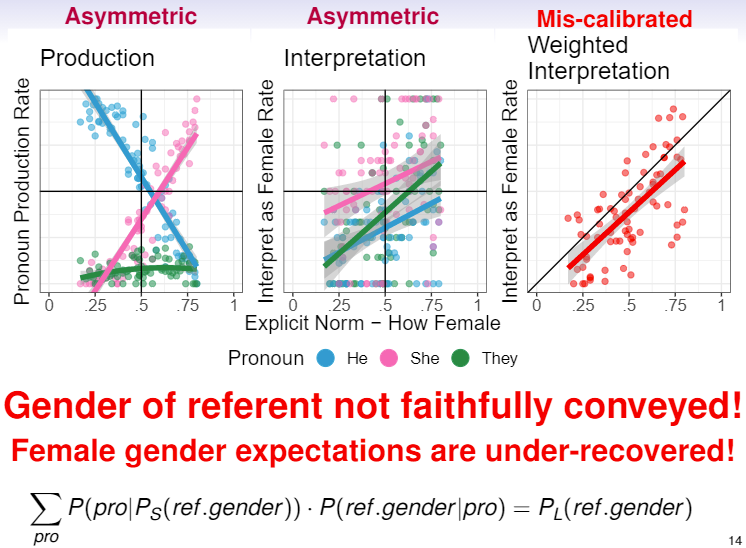 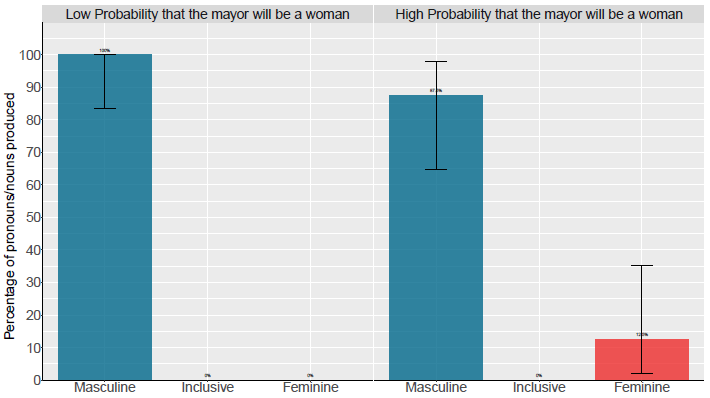 Bias against “she” pronouns
von der Malsburg, Poppels, Levy
(2020, Psych Science)
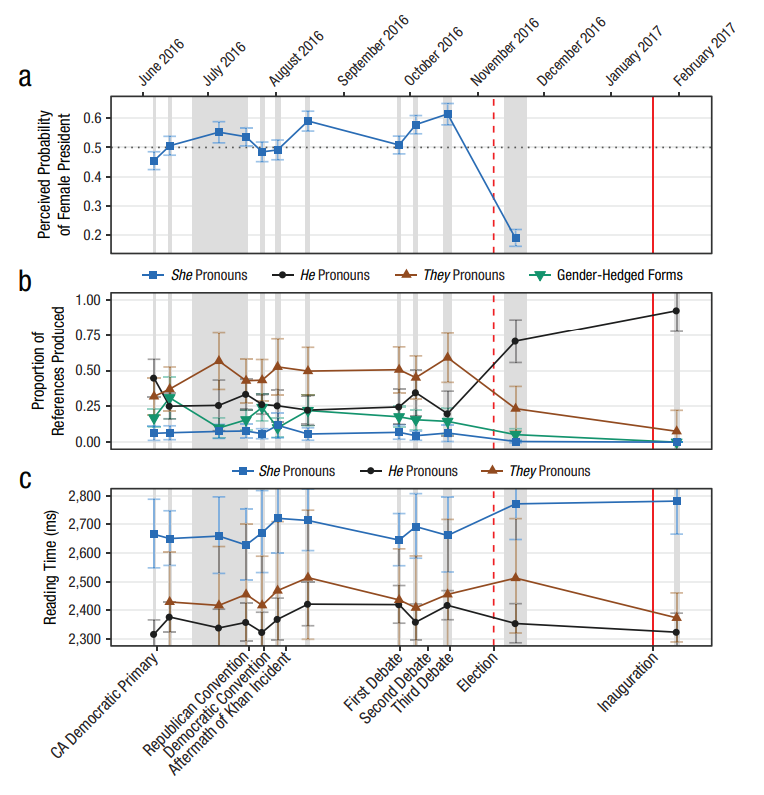 Bias against “she” pronounscan be rapidly overcomeby changing event expectations
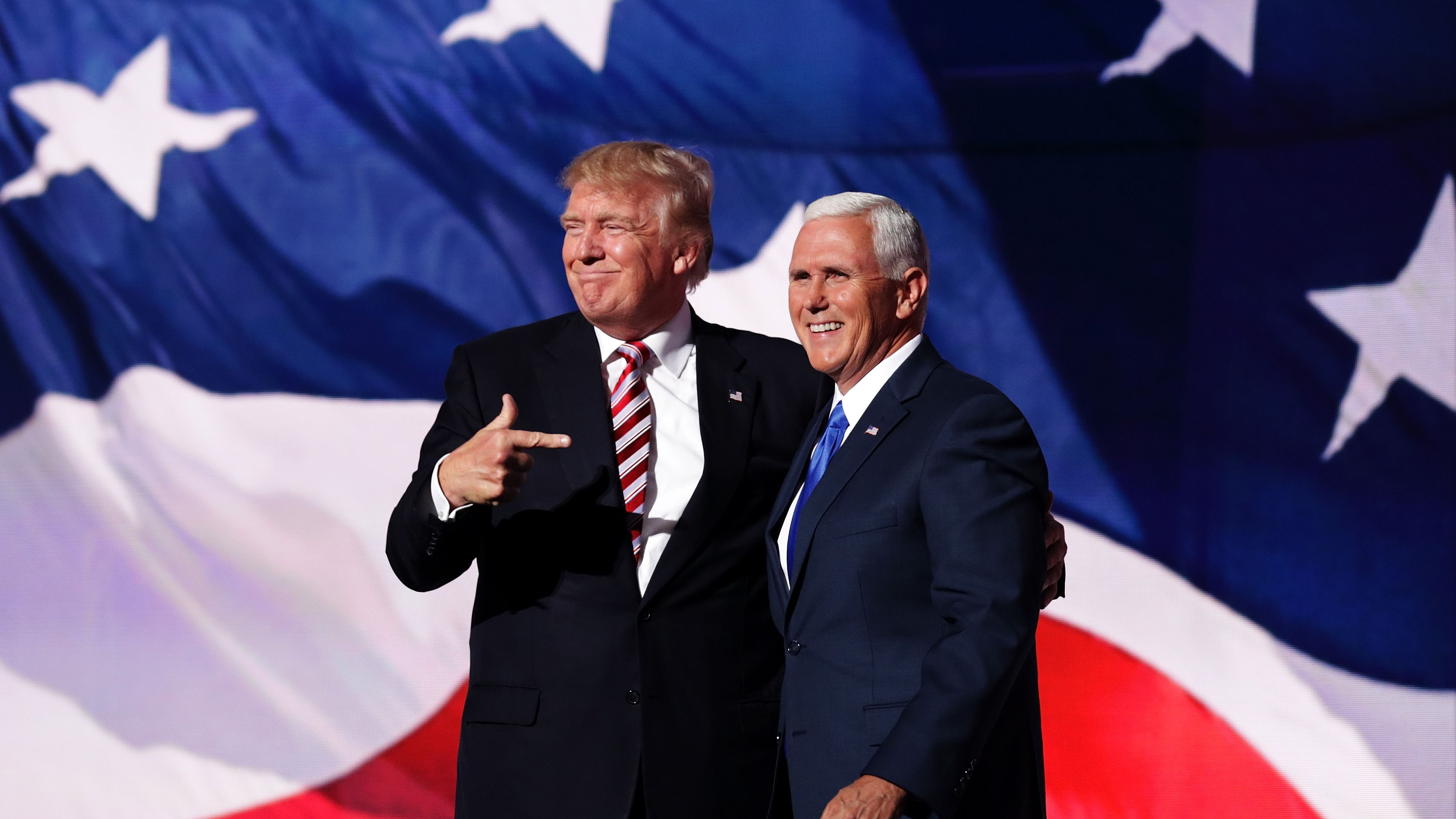 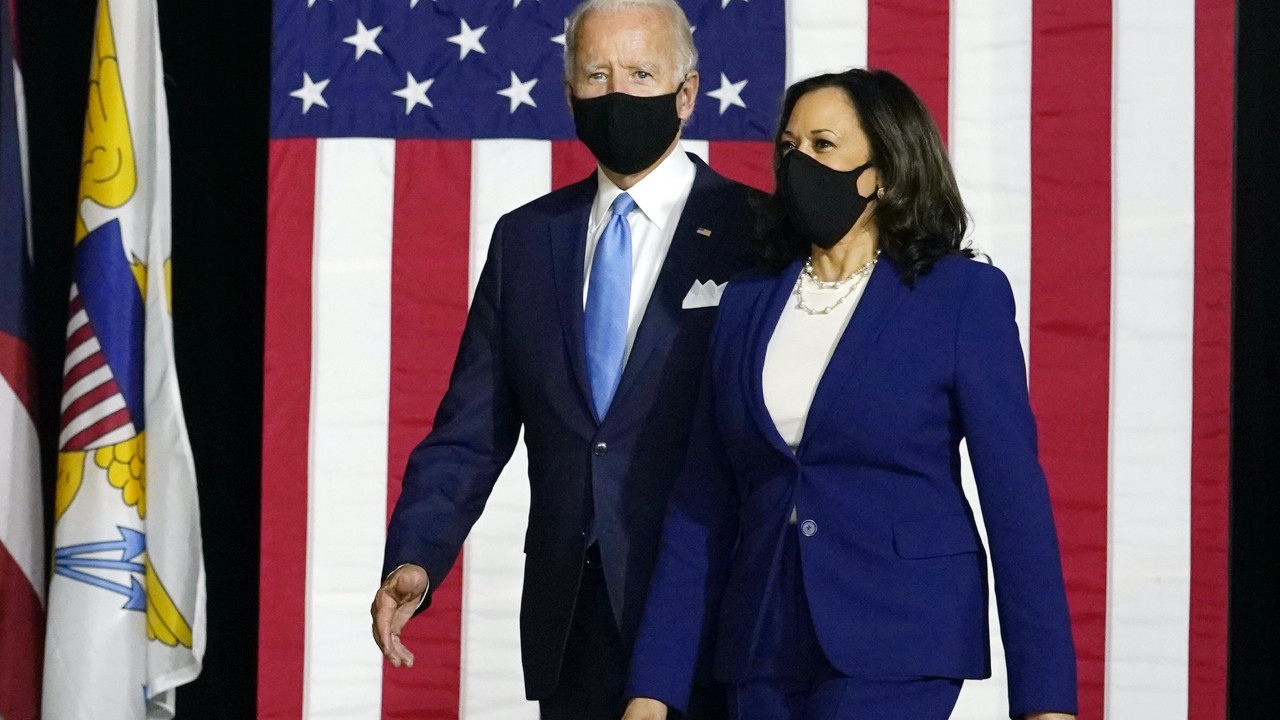 SPR task: moving-window self-paced reading (comprehension)

Maze task: A-maze measure of decision times between correct word and high-surprisal foil

Cloze task: passage completion to elicit pronoun use in same contexts as

“Mazerace” task: A-maze measure with sentence referencing VP race
Cloze task
Event
expectation
410
Event
expectation
Maze task
306
SPR task
Event
expectation
388
Event
expectation
“Mazerace”
task
338
2196 AMT participants
Election Outcome
Preference
Cloze task
Demographics

Age
Gender
Home state
Education
US citizenship
Native language
US residency
Event
expectation
225
Bot-screening task
Event
expectation
Maze task
171
News consumption
SPR task
Recall task
Event
expectation
197
Event
expectation
“Mazerace”
task
161
15
SPR task: moving-window self-paced reading (comprehension)

Maze task: A-maze measure of decision times between correct word and high-surprisal foil

Cloze task: passage completion to elicit pronoun use in same contexts as

“Mazerace” task: A-maze measure with sentence referencing VP race
Cloze task
Event
expectation
410
Event
expectation
Maze task
306
SPR task
Event
expectation
388
Event
expectation
“Mazerace”
task
338
2196 AMT participants
Cloze task
Demographics

Age
Gender
Home state
Education
US citizenship
Native language
US residency
Event
expectation
Election Outcome
Preference
225
Bot-screening task
Event
expectation
Maze task
171
News consumption
SPR task
Recall task
Event
expectation
197
Event
expectation
“Mazerace”
task
161
16
Event expectations
Immediately after major media outlets projected a Biden/Harris victory
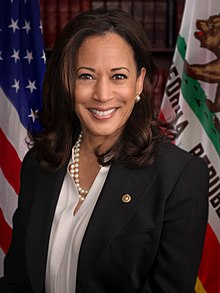 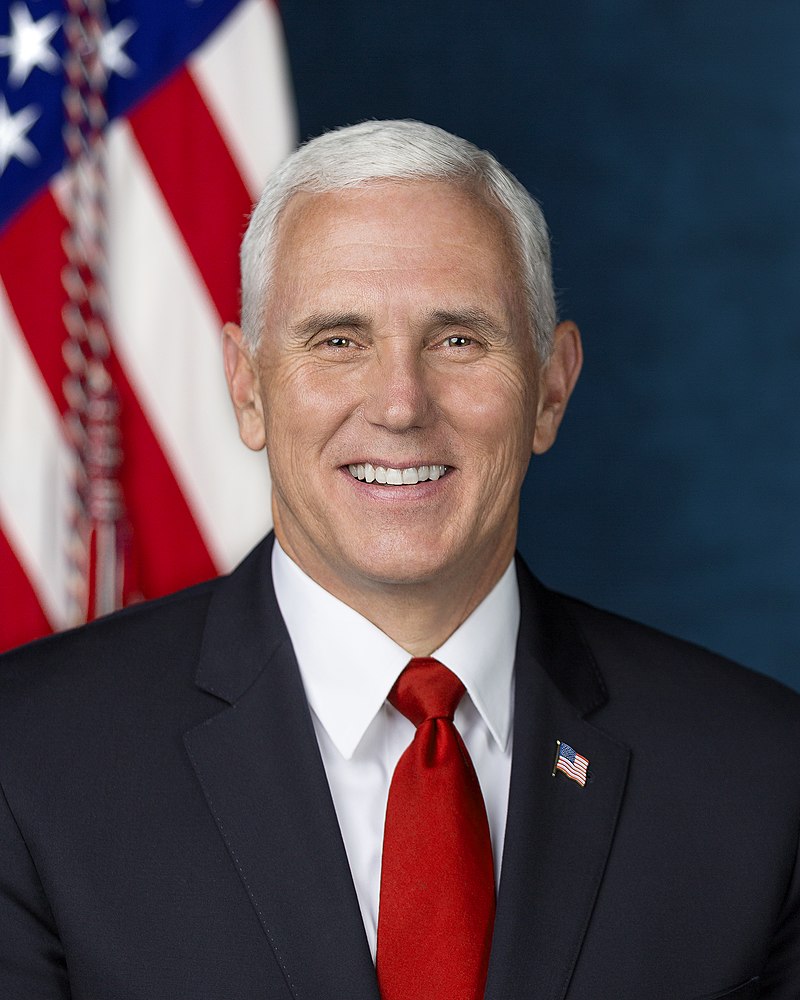 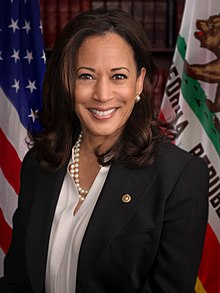 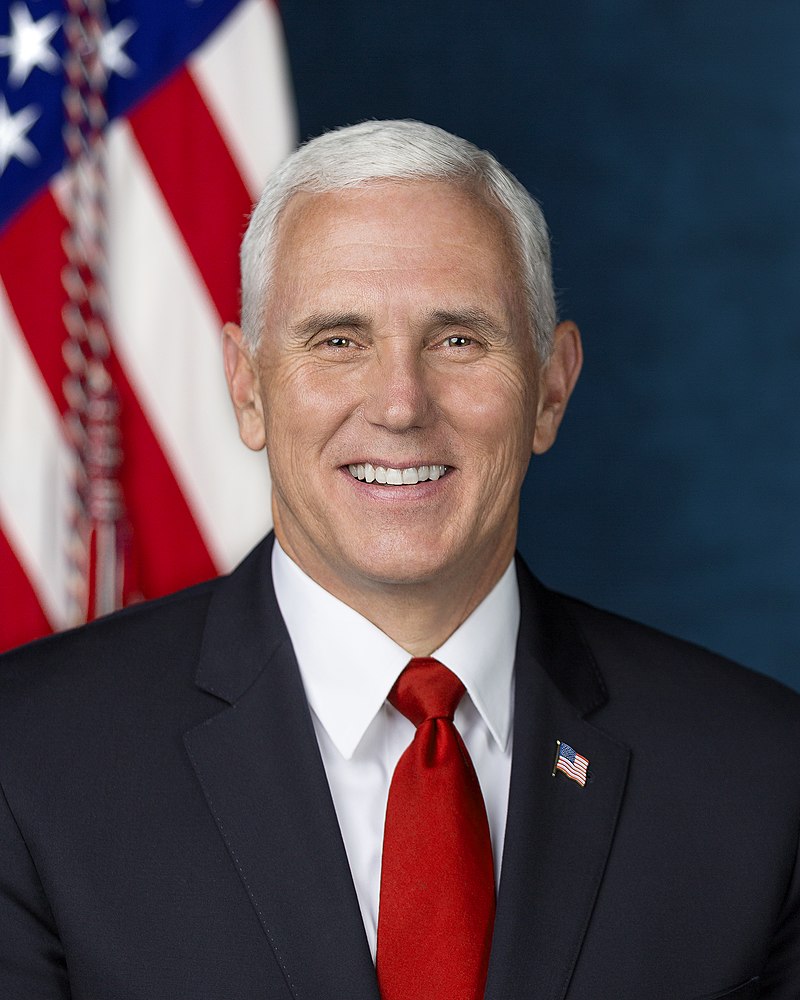 17
SPR task: moving-window self-paced reading (comprehension)

Maze task: A-maze measure of decision times between correct word and high-surprisal foil

Cloze task: passage completion to elicit pronoun use in same contexts as

“Mazerace” task: A-maze measure with sentence referencing VP race
Cloze task
Event
expectation
410
Event
expectation
Maze task
306
SPR task
Event
expectation
388
Event
expectation
“Mazerace”
task
338
2196 AMT participants
Cloze task
Demographics

Age
Gender
Home state
Education
US citizenship
Native language
US residency
Event
expectation
Election Outcome
Preference
225
Bot-screening task
Event
expectation
Maze task
171
News consumption
SPR task
Recall task
Event
expectation
197
Event
expectation
“Mazerace”
task
161
18
SPR task: moving-window self-paced reading (comprehension)

Maze task: A-maze measure of decision times between correct word and high-surprisal foil

Cloze task: passage completion to elicit pronoun use in same contexts as

“Mazerace” task: A-maze measure with sentence referencing VP race
Cloze task
Event
expectation
410
Event
expectation
Maze task
306
SPR task
Event
expectation
388
Event
expectation
“Mazerace”
task
338
2196 AMT participants
Cloze task
Demographics

Age
Gender
Home state
Education
US citizenship
Native language
US residency
Event
expectation
Election Outcome
Preference
225
Bot-screening task
Event
expectation
Maze task
171
News consumption
SPR task
Recall task
Event
expectation
197
Event
expectation
“Mazerace”
task
161
19
Production
January 20, 2021, is the start of the next presidential and vice-presidential term in the United States.

Because the vice president breaks ties in the US Senate, if there is a 50–50 party split in 2021 then [_________________].
20
Production
January 20, 2021, is the start of the next presidential and vice-presidential term in the United States.

Because the vice president breaks ties in the US Senate, if there is a 50–50 party split in 2021 then [_________________].
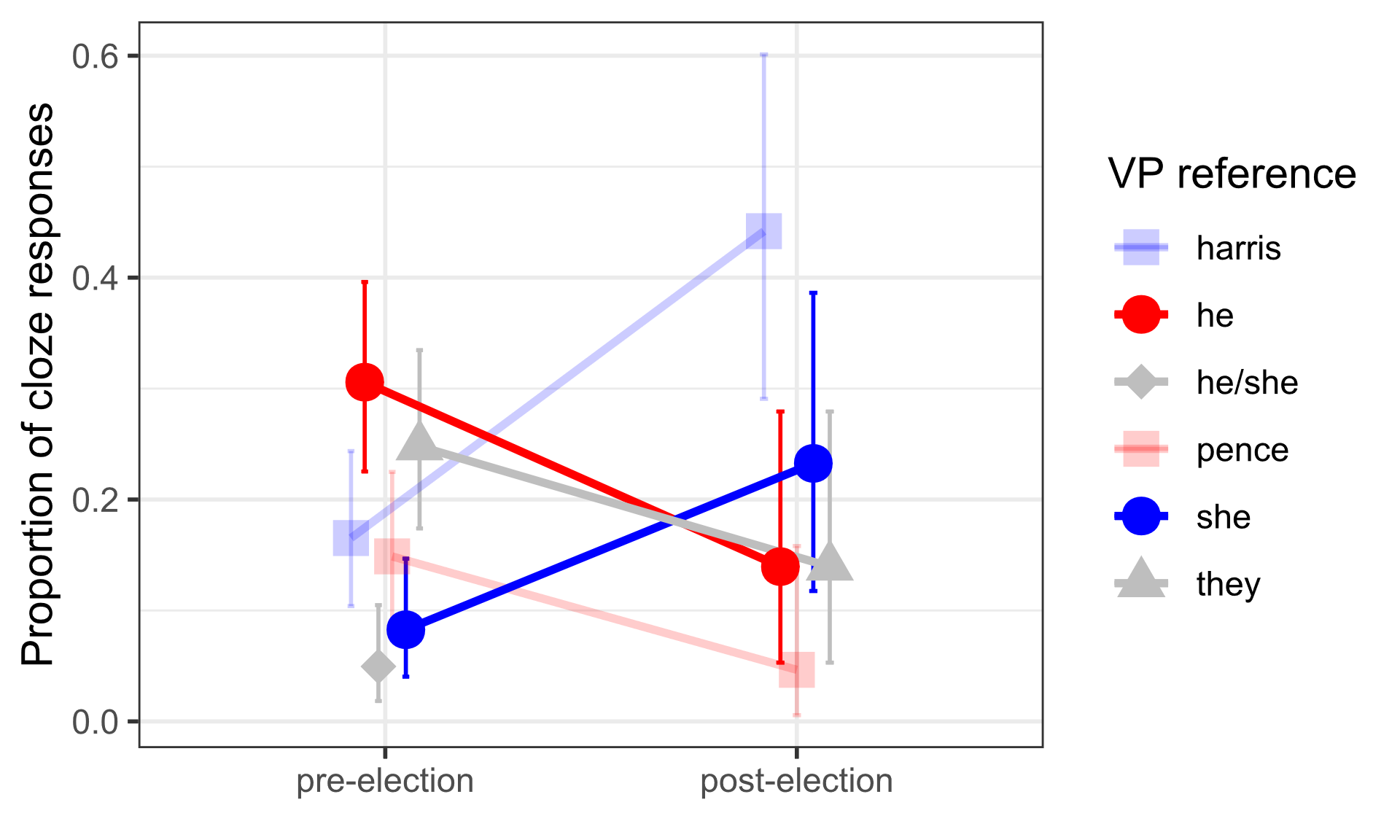 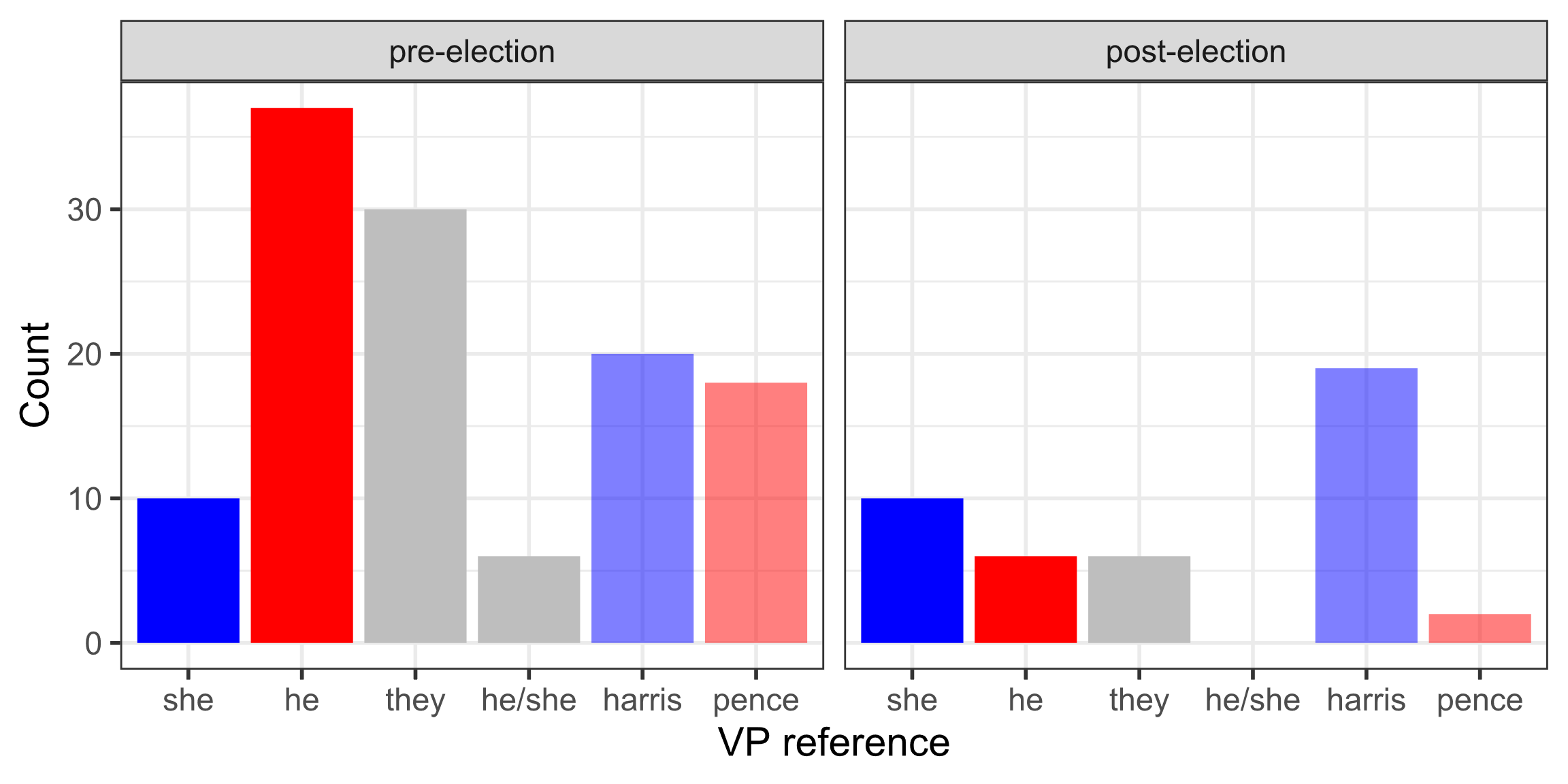 he
she
he
she
21
SPR task: moving-window self-paced reading (comprehension)

Maze task: A-maze measure of decision times between correct word and high-surprisal foil

Cloze task: passage completion to elicit pronoun use in same contexts as

“Mazerace” task: A-maze measure with sentence referencing VP race
Cloze task
Event
expectation
410
Event
expectation
Maze task
306
SPR task
Event
expectation
388
Event
expectation
“Mazerace”
task
338
2196 AMT participants
Cloze task
Demographics

Age
Gender
Home state
Education
US citizenship
Native language
US residency
Event
expectation
Election Outcome
Preference
225
Bot-screening task
Event
expectation
Maze task
171
News consumption
SPR task
Recall task
Event
expectation
197
Event
expectation
“Mazerace”
task
161
22
SPR task: moving-window self-paced reading (comprehension)

Maze task: A-maze measure of decision times between correct word and high-surprisal foil

Cloze task: passage completion to elicit pronoun use in same contexts as

“Mazerace” task: A-maze measure with sentence referencing VP race
Cloze task
Event
expectation
410
Event
expectation
Maze task
306
SPR task
Event
expectation
388
Event
expectation
“Mazerace”
task
338
2196 AMT participants
Cloze task
Demographics

Age
Gender
Home state
Education
US citizenship
Native language
US residency
Event
expectation
Election Outcome
Preference
225
Bot-screening task
Event
expectation
Maze task
171
News consumption
SPR task
Recall task
Event
expectation
197
Event
expectation
“Mazerace”
task
161
23
Comprehension
The A-Maze task
24
Boyce, Futrell, & Levy (2020, JML)
Comprehension
The A-Maze task
Since
x-x-x
25
Boyce, Futrell, & Levy (2020, JML)
Comprehension
The A-Maze task
the
etc
26
Boyce, Futrell, & Levy (2020, JML)
Comprehension
The A-Maze task
glad
vice
27
Boyce, Futrell, & Levy (2020, JML)
Comprehension
The A-Maze task
president
concerned
28
Boyce, Futrell, & Levy (2020, JML)
Comprehension
The A-Maze task
nice
is
29
Boyce, Futrell, & Levy (2020, JML)
Comprehension
The A-Maze task
guess
first
30
Boyce, Futrell, & Levy (2020, JML)
Comprehension
The A-Maze task
in
oh
31
Boyce, Futrell, & Levy (2020, JML)
Comprehension
The A-Maze task
died
line
32
Boyce, Futrell, & Levy (2020, JML)
Comprehension
The A-Maze task
of
lake
33
Boyce, Futrell, & Levy (2020, JML)
Comprehension
The A-Maze task
succession
altogether
34
Boyce, Futrell, & Levy (2020, JML)
Comprehension
The A-Maze task
to
eat
35
Boyce, Futrell, & Levy (2020, JML)
Comprehension
The A-Maze task
guys
the
36
Boyce, Futrell, & Levy (2020, JML)
Comprehension
The A-Maze task
presidency,
recovering,
37
Boyce, Futrell, & Levy (2020, JML)
Comprehension
The A-Maze task
hit
in
38
Boyce, Futrell, & Levy (2020, JML)
Comprehension
The A-Maze task
an
pick
39
Boyce, Futrell, & Levy (2020, JML)
Comprehension
The A-Maze task
emergency
transport
40
Boyce, Futrell, & Levy (2020, JML)
Comprehension
The A-Maze task
wonder
during
41
Boyce, Futrell, & Levy (2020, JML)
Comprehension
The A-Maze task
this
goes
42
Boyce, Futrell, & Levy (2020, JML)
Comprehension
The A-Maze task
next
cars
43
Boyce, Futrell, & Levy (2020, JML)
Comprehension
The A-Maze task
hurt
term
44
Boyce, Futrell, & Levy (2020, JML)
Comprehension
The A-Maze task
she
anti
45
Boyce, Futrell, & Levy (2020, JML)
Comprehension
The A-Maze task
china
might
46
Boyce, Futrell, & Levy (2020, JML)
Comprehension
The A-Maze task
need
feet
47
Boyce, Futrell, & Levy (2020, JML)
Comprehension
The A-Maze task
to
miss
48
Boyce, Futrell, & Levy (2020, JML)
Comprehension
The A-Maze task
assume
turkey
49
Boyce, Futrell, & Levy (2020, JML)
Comprehension
The A-Maze task
photographer
presidential
50
Boyce, Futrell, & Levy (2020, JML)
Comprehension
The A-Maze task
decision
happened
51
Boyce, Futrell, & Levy (2020, JML)
Comprehension
The A-Maze task
making
mobile
52
Boyce, Futrell, & Levy (2020, JML)
Comprehension
The A-Maze task
remind.
powers.
53
Boyce, Futrell, & Levy (2020, JML)
Comprehension
Sample item
January 20, 2021, is the start of the next presidential and vice-presidential term in the United States.
x-x-x     ways,     soul,  guys cent speak  tell  ago   whom      accidentally        nor          congratulations            fear  glad god     Expect      Itself.
Since the vice president is   first in line of succession to the presidency, in an emergency during this next term 
 x-x-x      etc   glad     concerned nice guess oh died lake     altogether     eat guys recovering,        hit pick      transport       wonder  goes   cars     hurt
he|she|they might need to assume presidential decision making powers.
           anti              china       feet  miss   turkey        photographer    happened    mobile        remind.
Because the vice president breaks ties in the US Senate, if there is    a  50–50 party split   in 2021 then
      x-x-x      lord  whom   advantage    deeper  drew park yeah OH     Miller,  eat  china  holy walk  enjoy     loved   woods dad   miss     port
he|she|they may cast many tie-breaking votes.
         walks             wall    mini    dear        civilization         mercy.
54
Comprehension
Sentence 1 (pre-election)
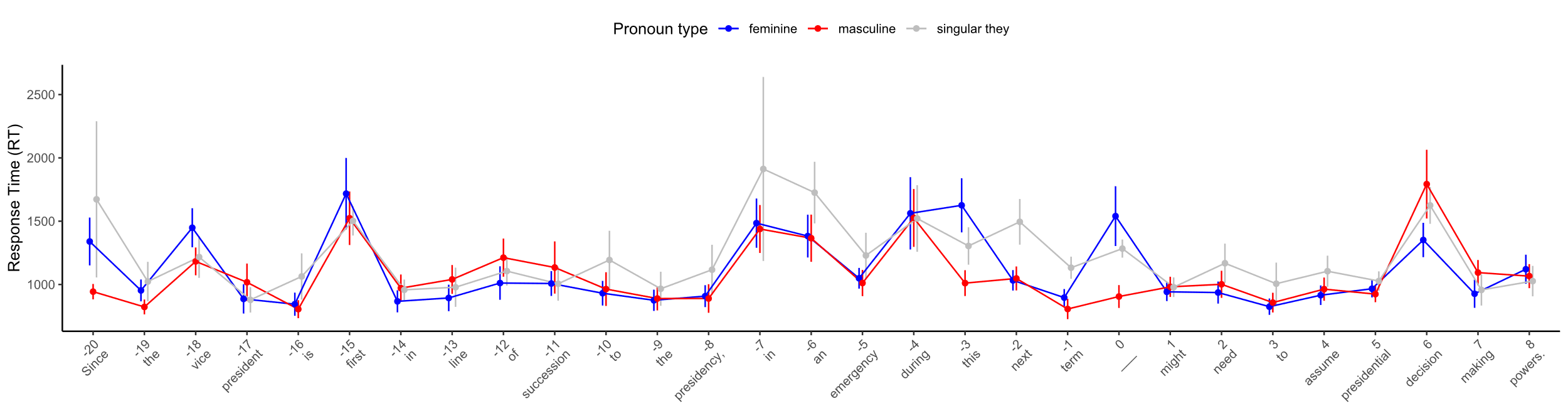 she
they
he
55
Comprehension
Sentence 1 (pre-election)
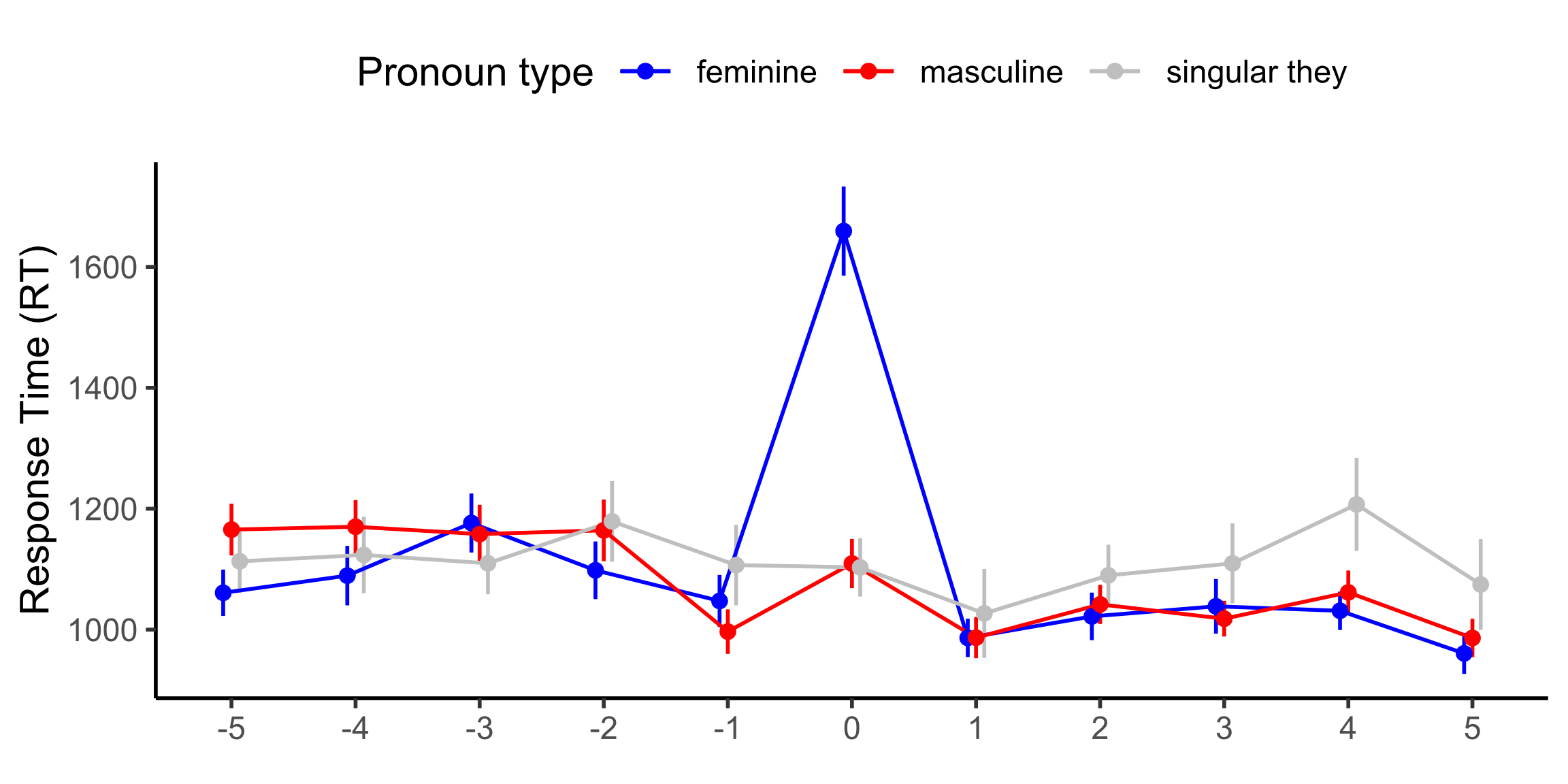 she
they
he
56
Comprehension
Sentence 1 (pre- vs. post-election)
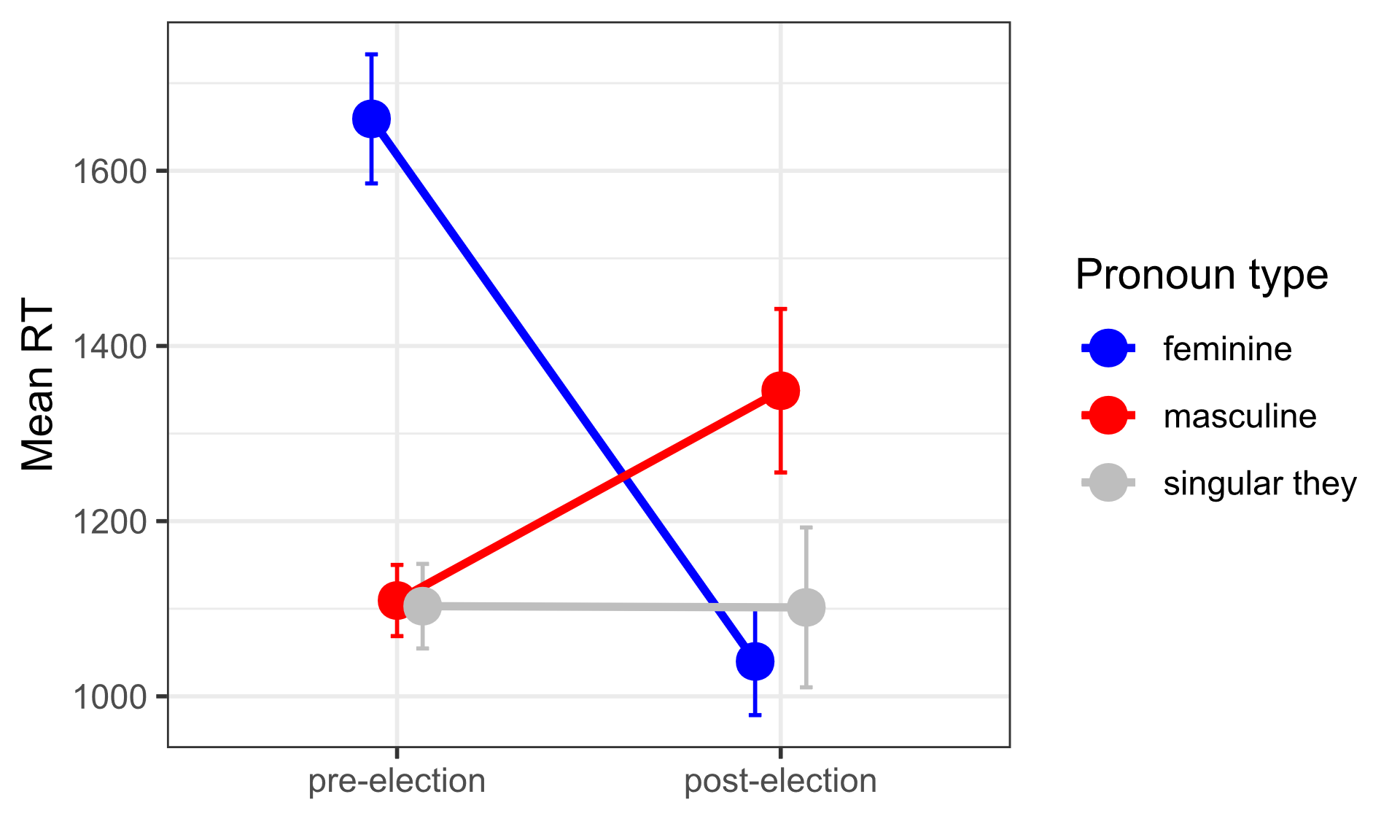 she
he
he
they
they
she
57
Comprehension
Sentence 1 & 2 (pre-election)
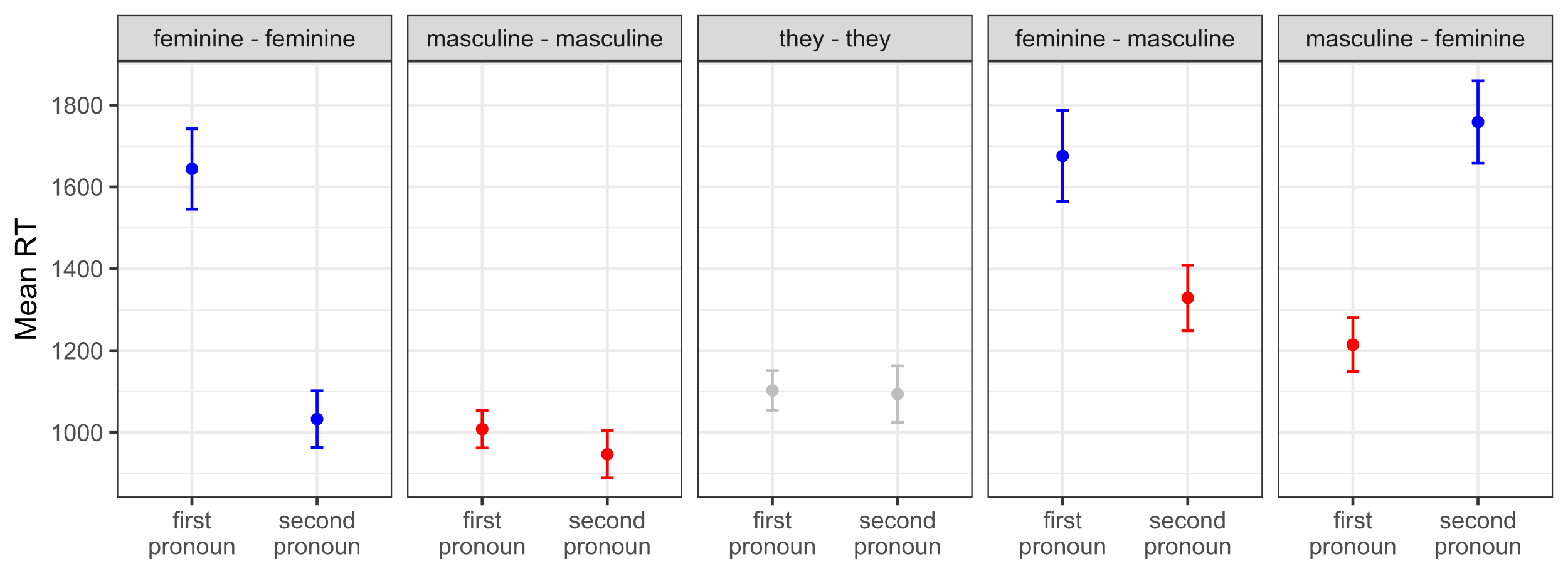 58
Comprehension
Sentence 1 & 2 (post-election)
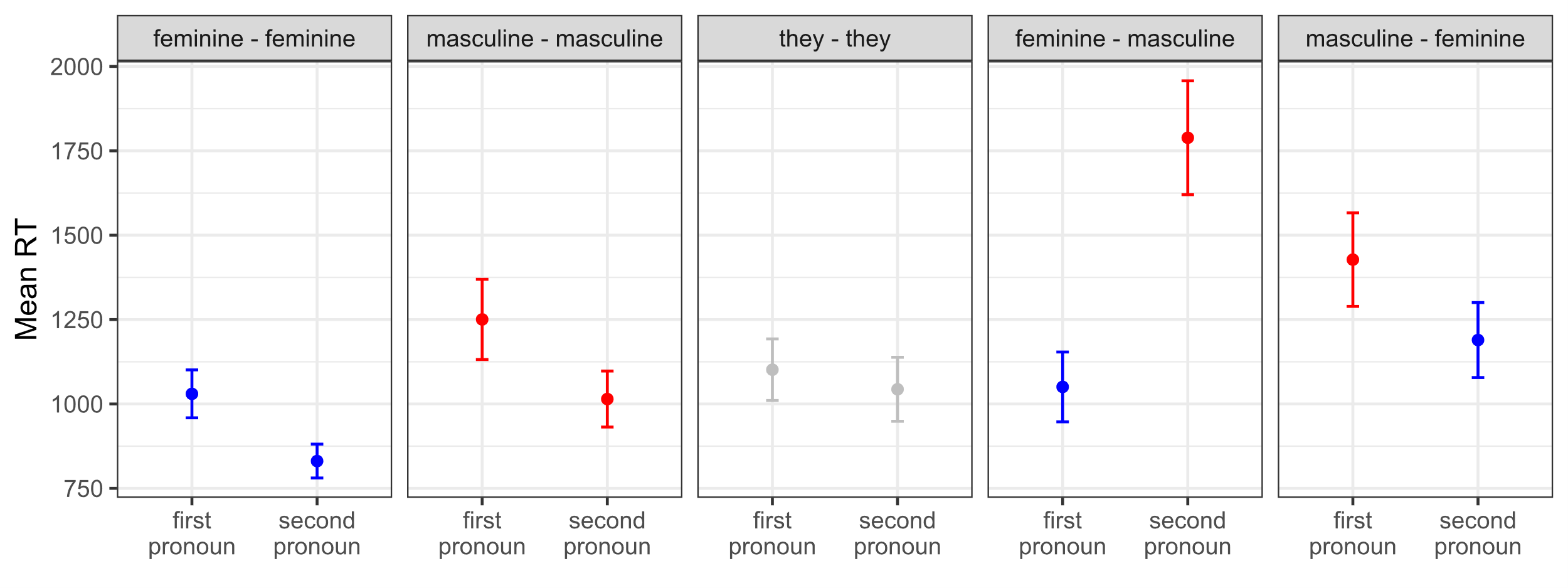 59
Bias against “she” pronounscan be rapidly overcomeby changing event expectations
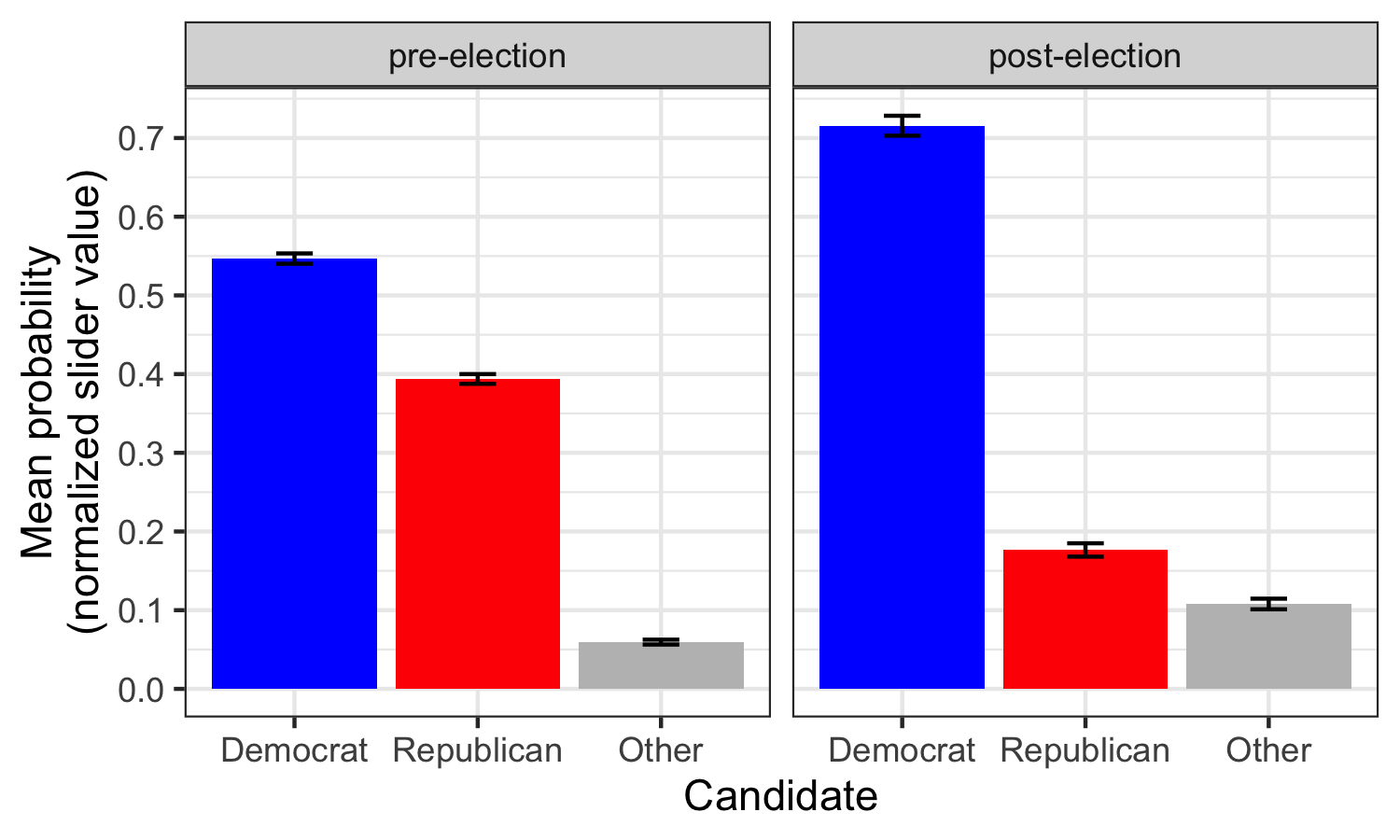 Bias against “she” pronounscan be rapidly overcomeby changing event expectations
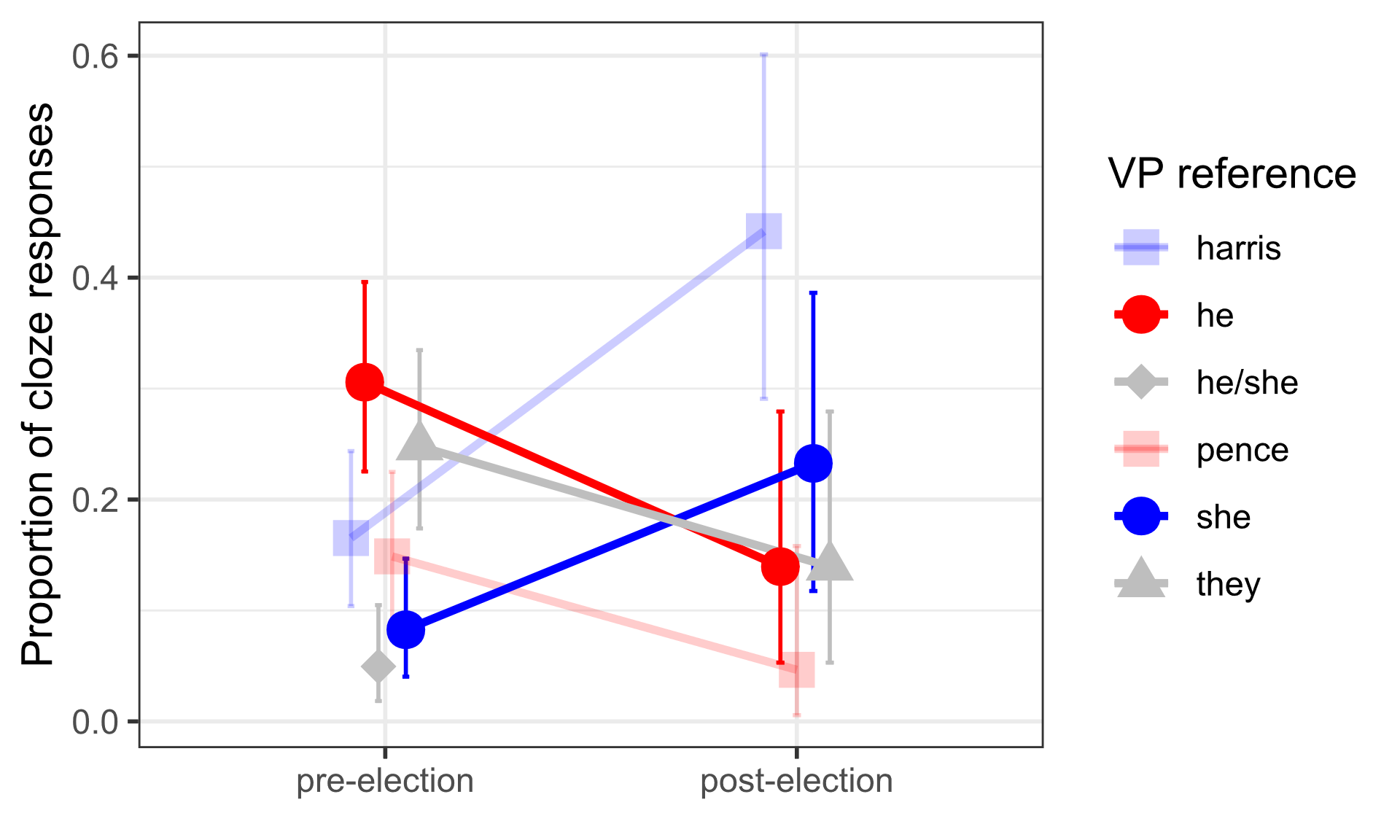 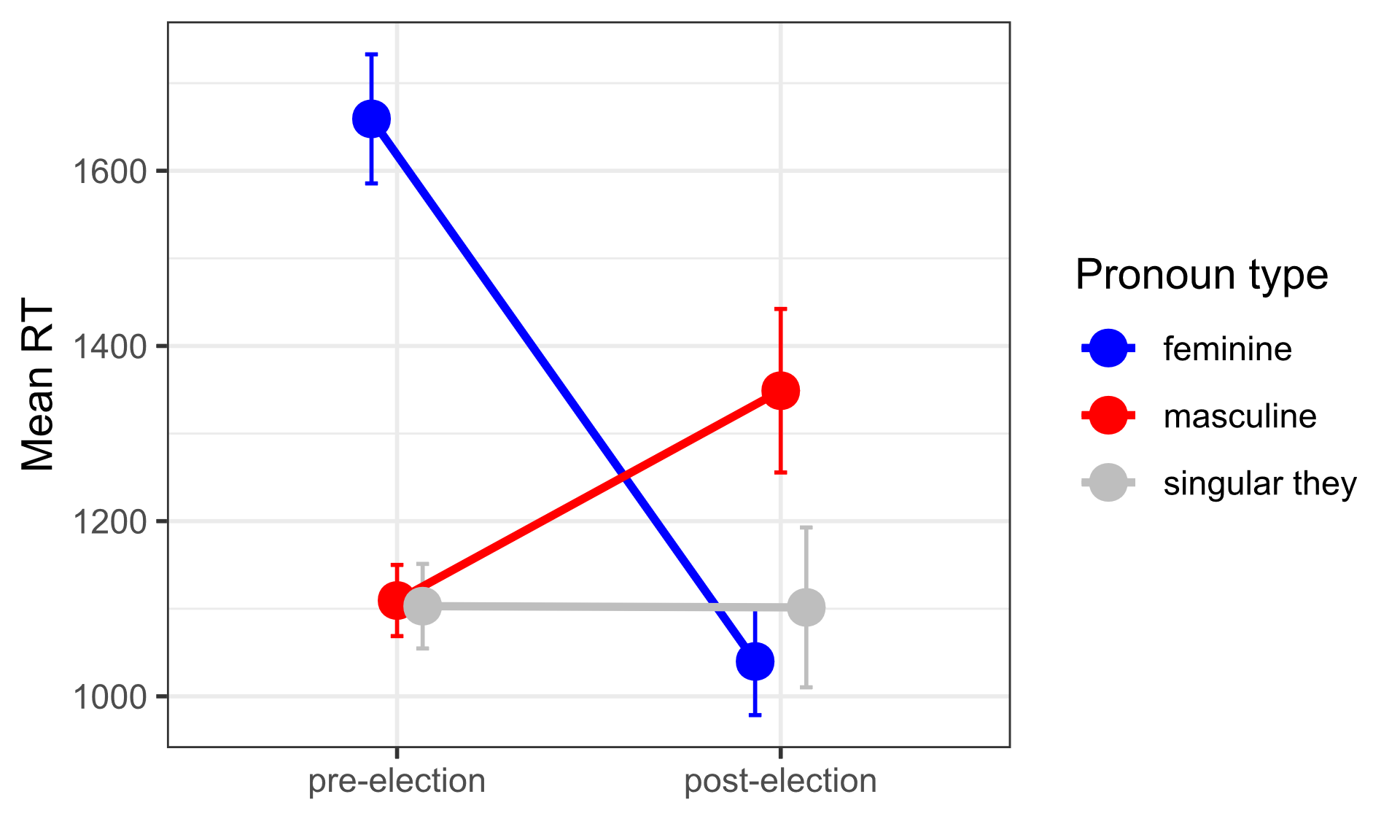 he
she
he
she
Thank you.
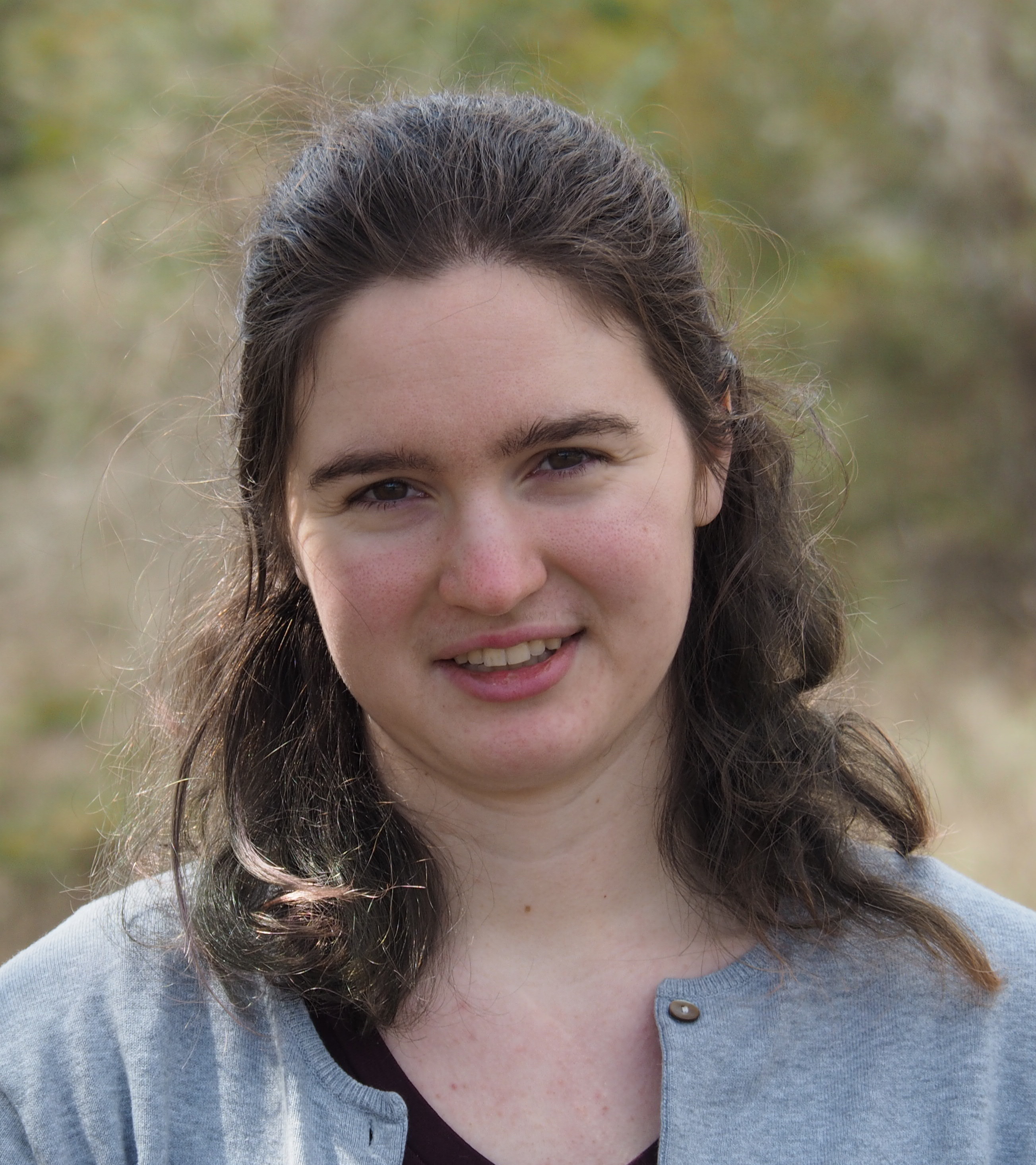 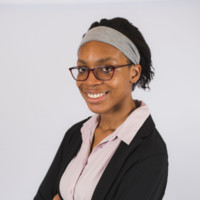 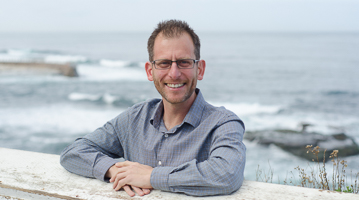 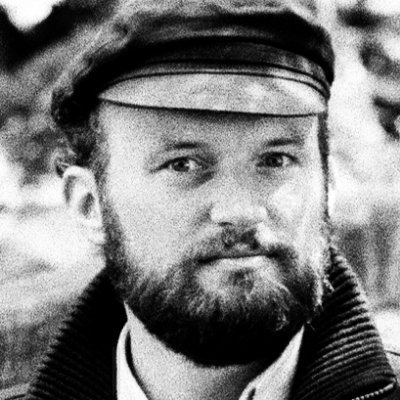 Veronica Boyce
Stanford University
Chelsea Ajunwa
MIT
Titus von der Malsburg
University of Potsdam
Roger Levy
MIT
62
Experimental items
January 20, 2021, is the start of the next presidential and vice-presidential term in the United States.
Because the vice president breaks ties in the US Senate, if there is a 50–50 party split in 2021 then he|she|they may cast many tie-breaking votes.
Since the vice president is first in line of succession to the presidency, in an emergency during this next term he|she|they might need to assume presidential decision making powers.
The vice president holds nuclear launch codes, which will be a great responsibility for him|her|them to carry as the second in command for the country.
The vice president often represents the US government on international trips, so in February 2021 and later months he|she|they may meet with various heads of state.
Both during travel and at home, the mission of the Secret Service will include protecting the vice president and his|her|their family to ensure their safety.
Air Force Two, the aircraft that transports the vice president, will be well-equipped to guarantee his|her|their safety on both domestic and international flights.
63
Experimental items (cont’d)
January 20, 2021, is the start of the next presidential and vice-presidential term in the United States.
Because the vice president's role in governance has grown considerably in recent decades, it is likely that during the upcoming term he|she|they will have a lot of work to do in setting priorities.
Since the vice president will serve as a liaison to Congress, we can expect him|her|them to meet frequently with House leadership.
The vice president may or may not make many public appearances in February or March 2021, but surely he|she|they will be very busy in helping set government policy.
Whether or not the vice president gives many speeches during the first months of this term starting in January 2021, it is likely that he|she|they will be closely scrutinized by the media.
It is difficult to predict how coronavirus will affect the vice president's activities in February and March 2021, but he|she|they will likely be involved in the national pandemic response.
If a crisis arises in spring or summer 2021 that requires the vice president's intervention, then he|she|they will need to act quickly and decisively.
64
“Mazerace” task: items & results
January 20, 2021, is the start of the next presidential and vice-presidential term in the United States.
The vice president will be black|white|Black|White and this is likely to be mentioned in discussions of US race relations.
The vice president will be a black|white|Black|White person and this is likely to be mentioned in discussions of US race relations.
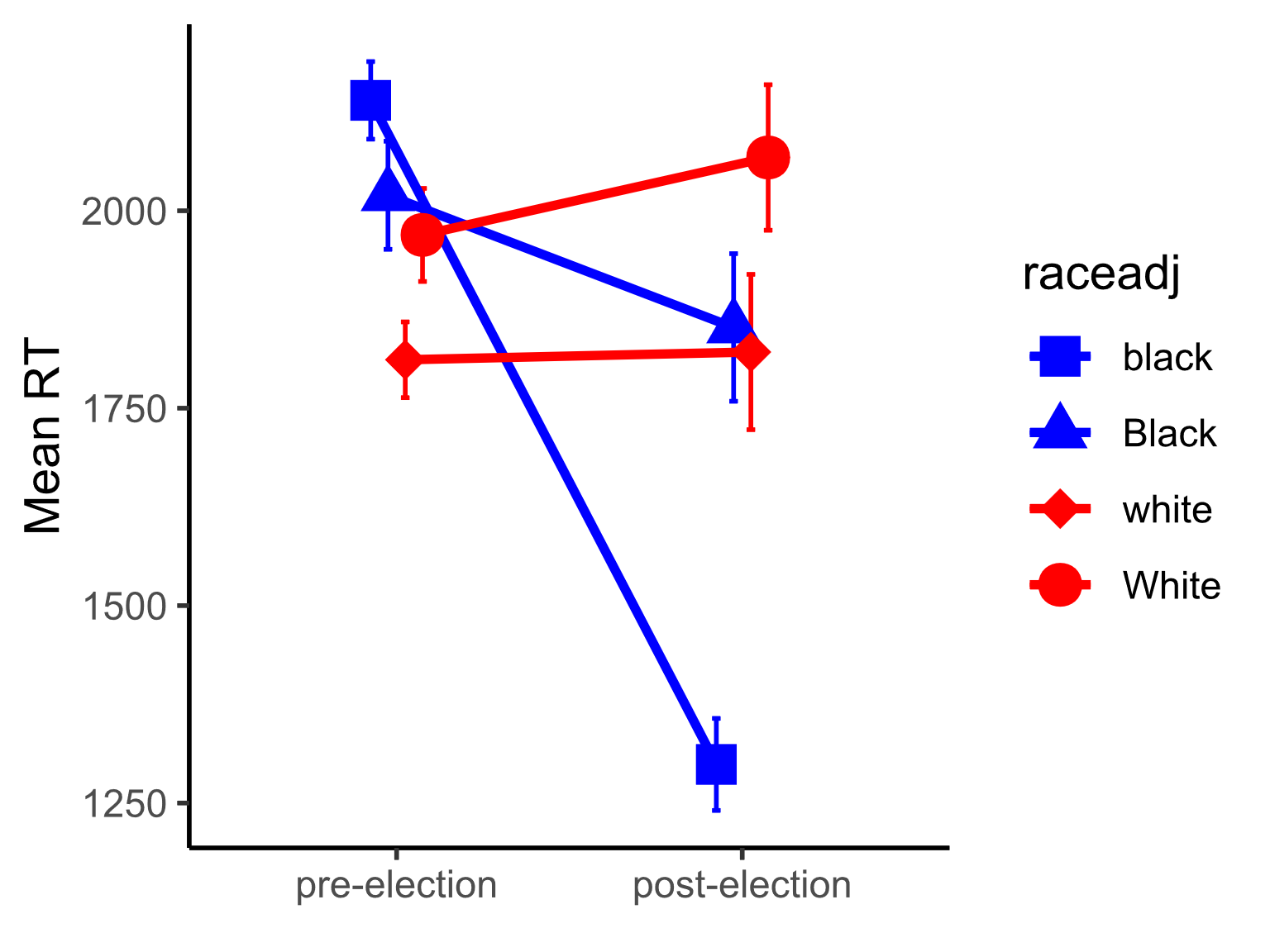 65
Event expectations by task order & question (pre-election)
Event expectations (pre-election) by task order & question type
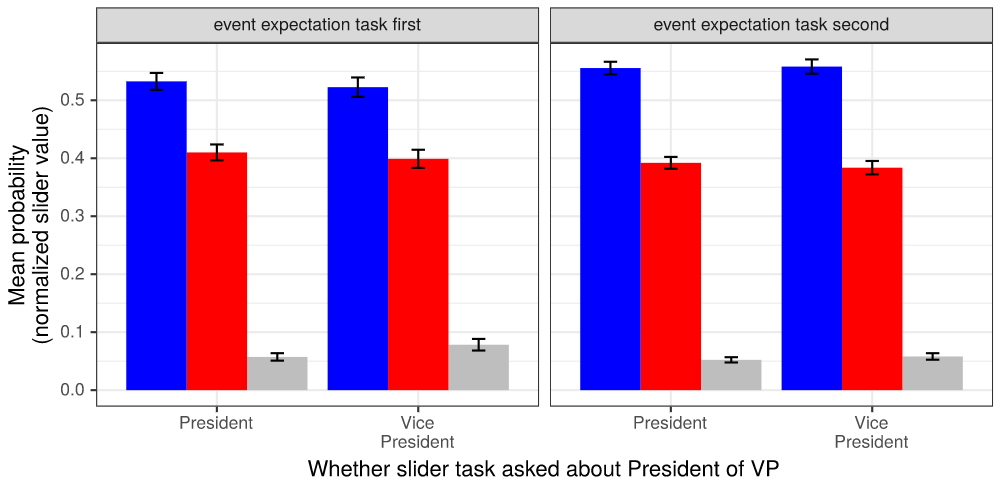 66
Event expectations by task order & question (post-election)
Event expectations (post-election) by task order & question type
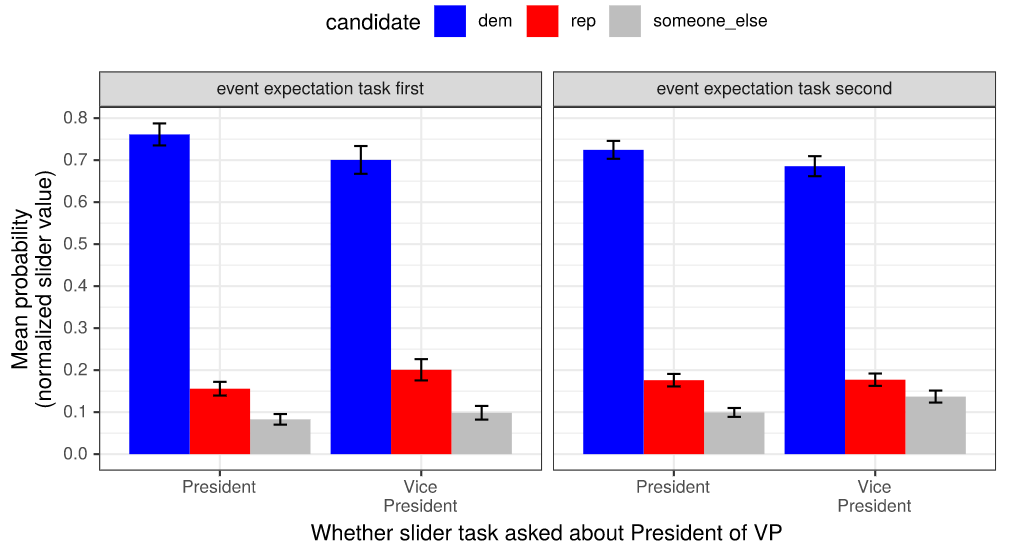 67
Self-paced reading results(sentence 1, pre-election)
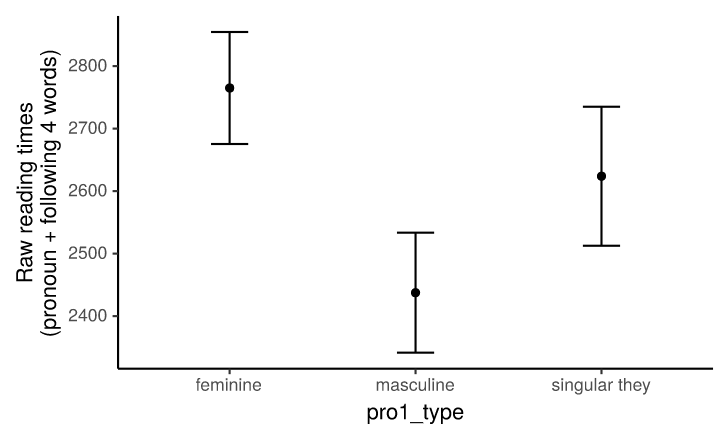 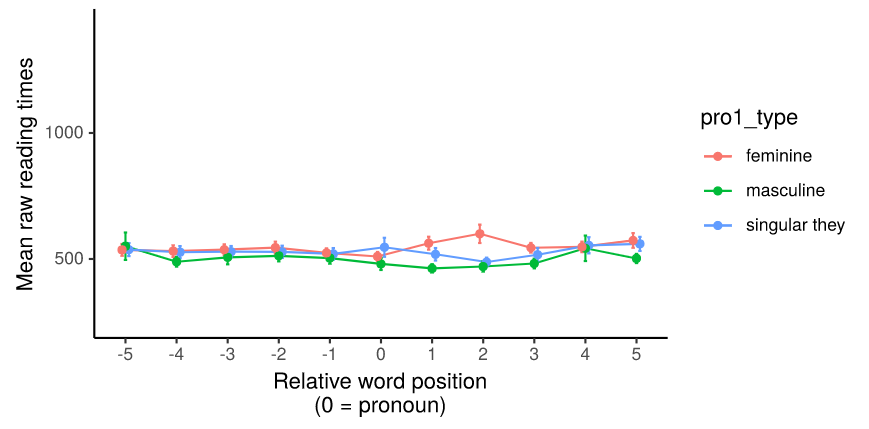 68
More from Boyce et al. (2019)
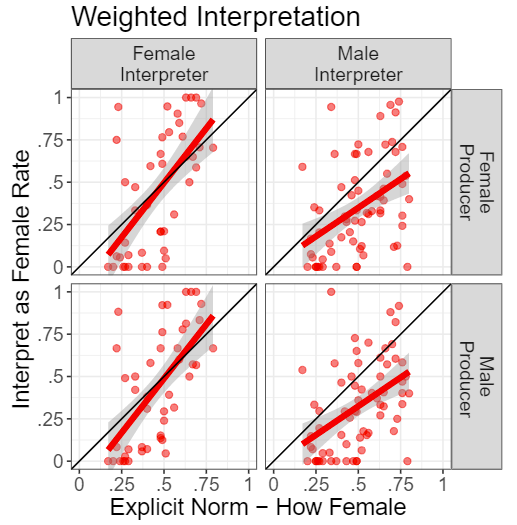 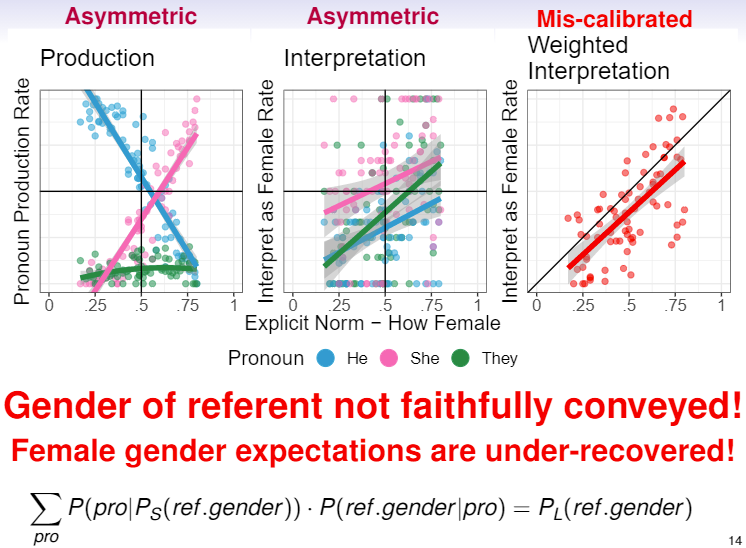 Recall results
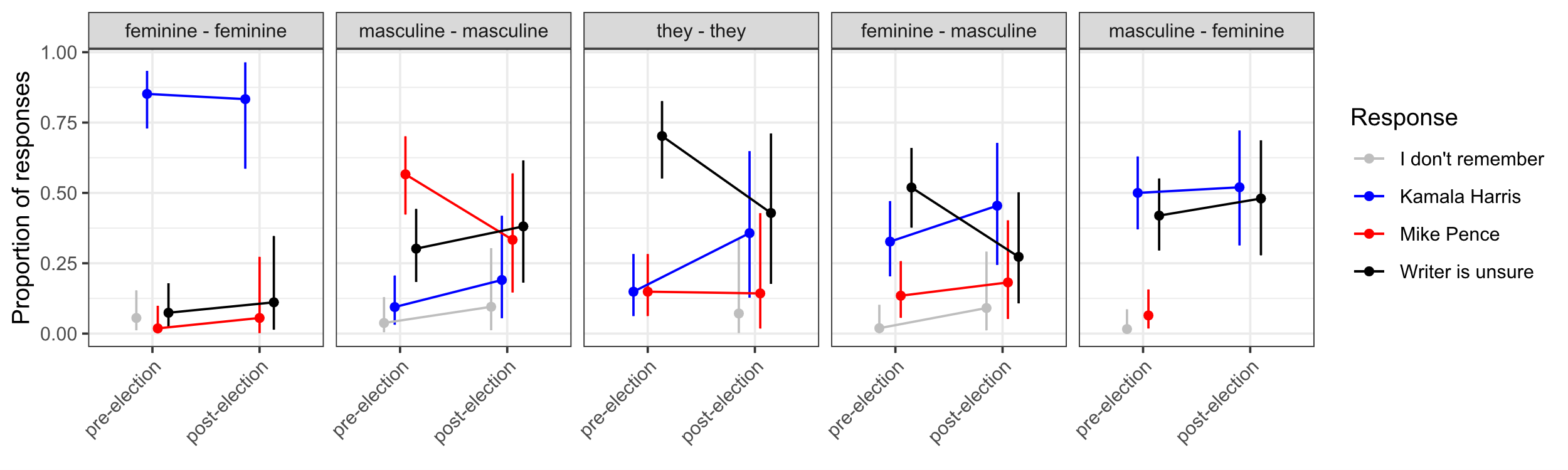